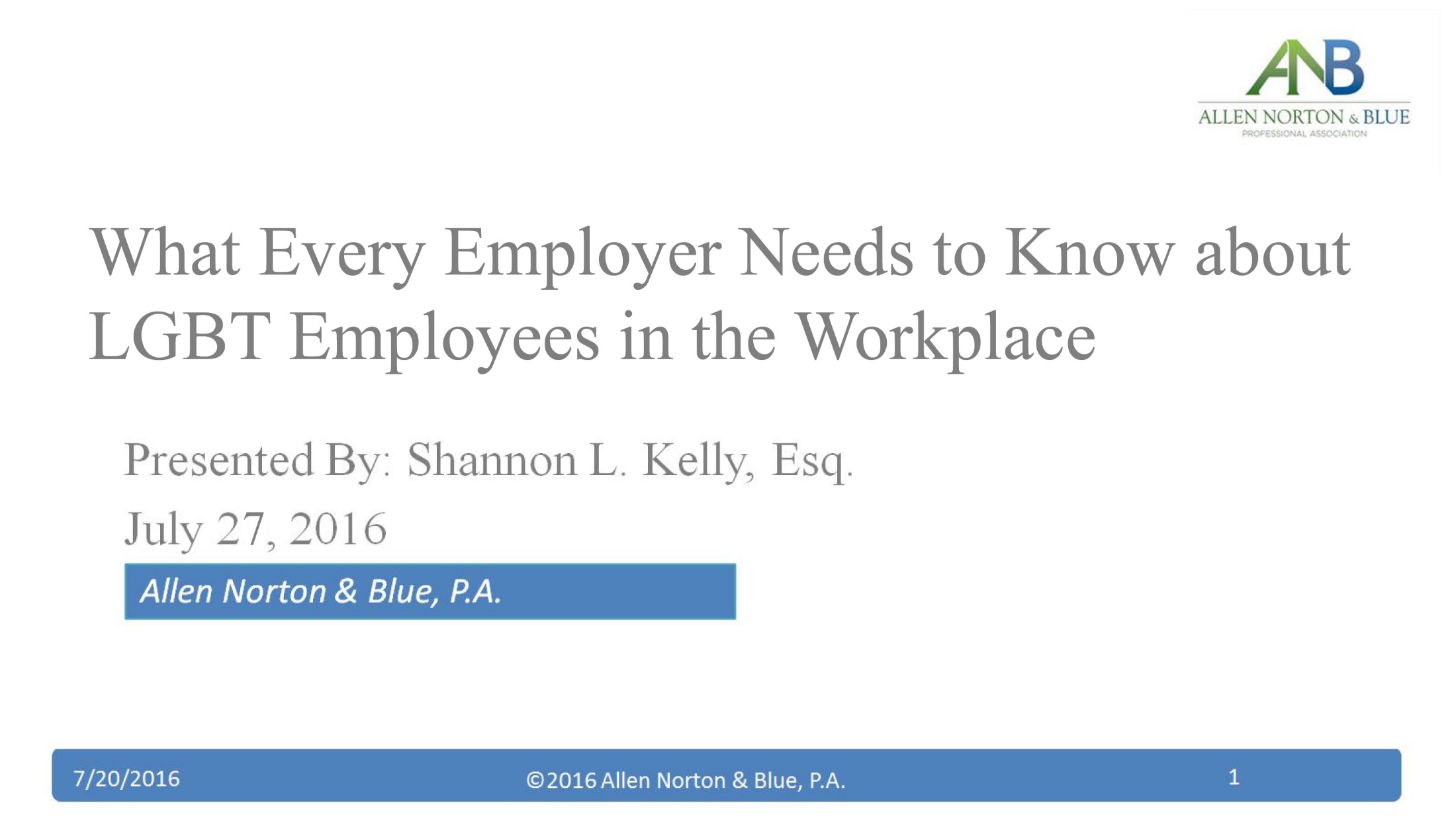 Accommodating LGBT Employees: What Every Employer Needs To Know
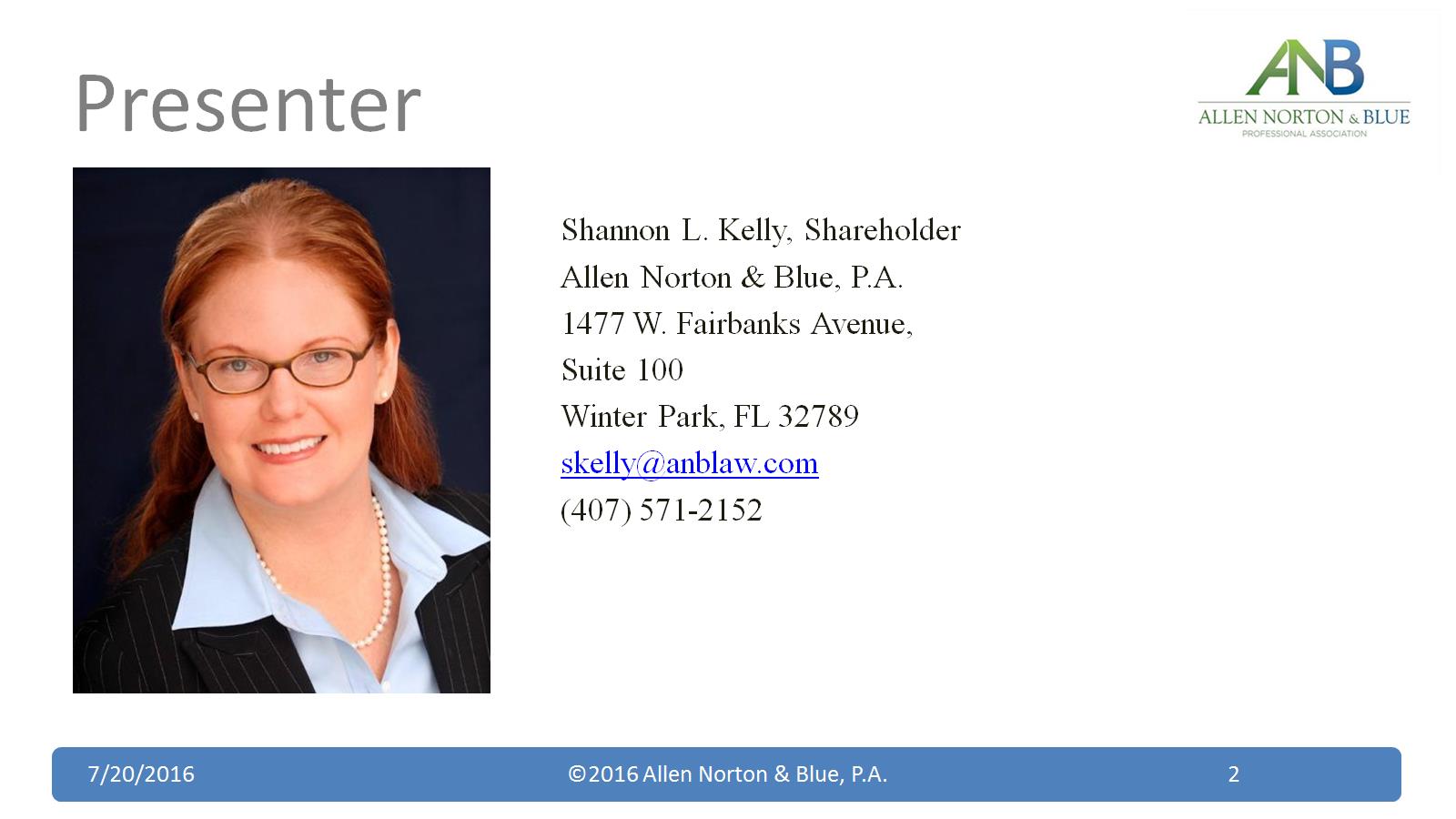 Presenter
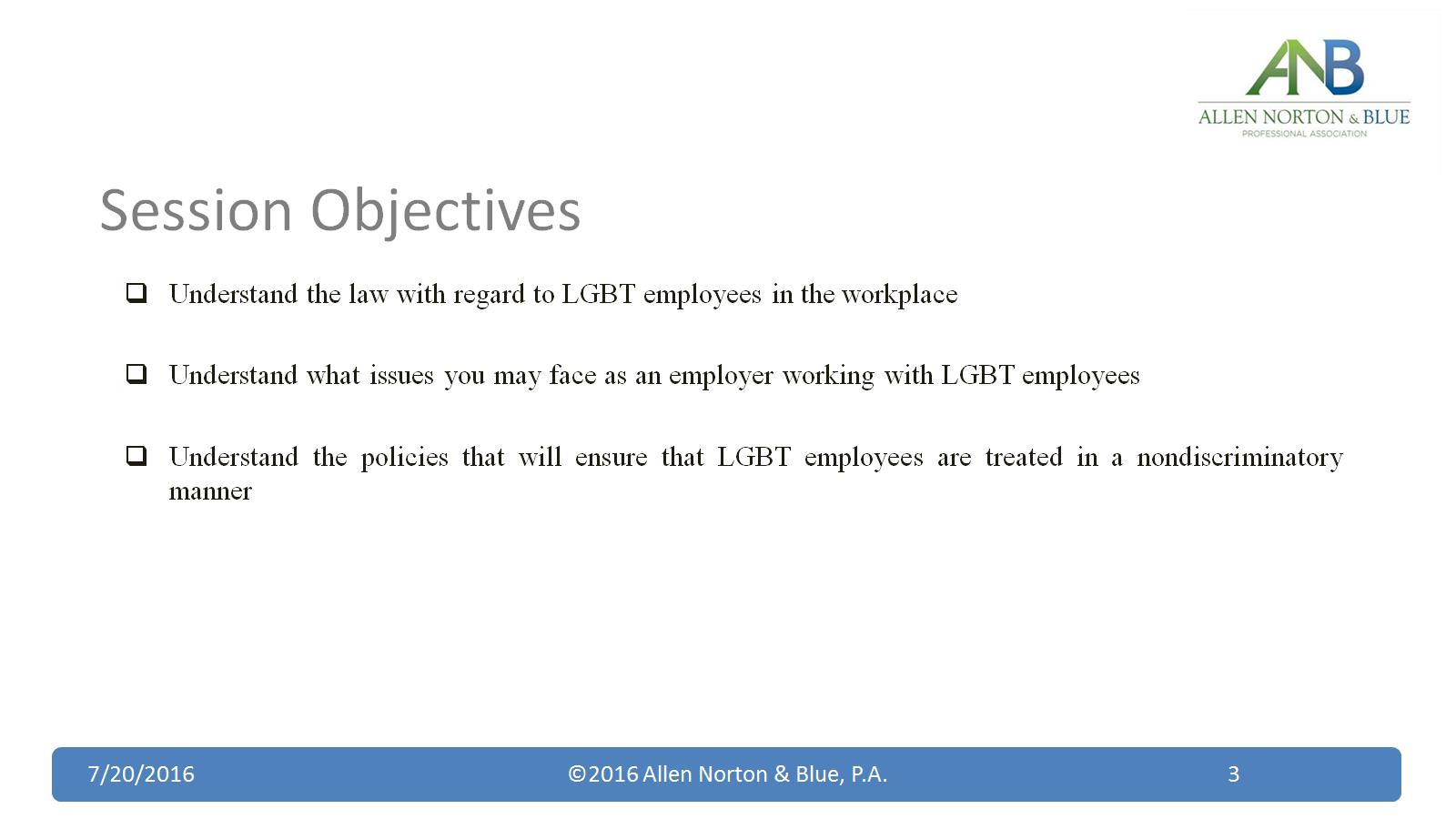 Session Objectives
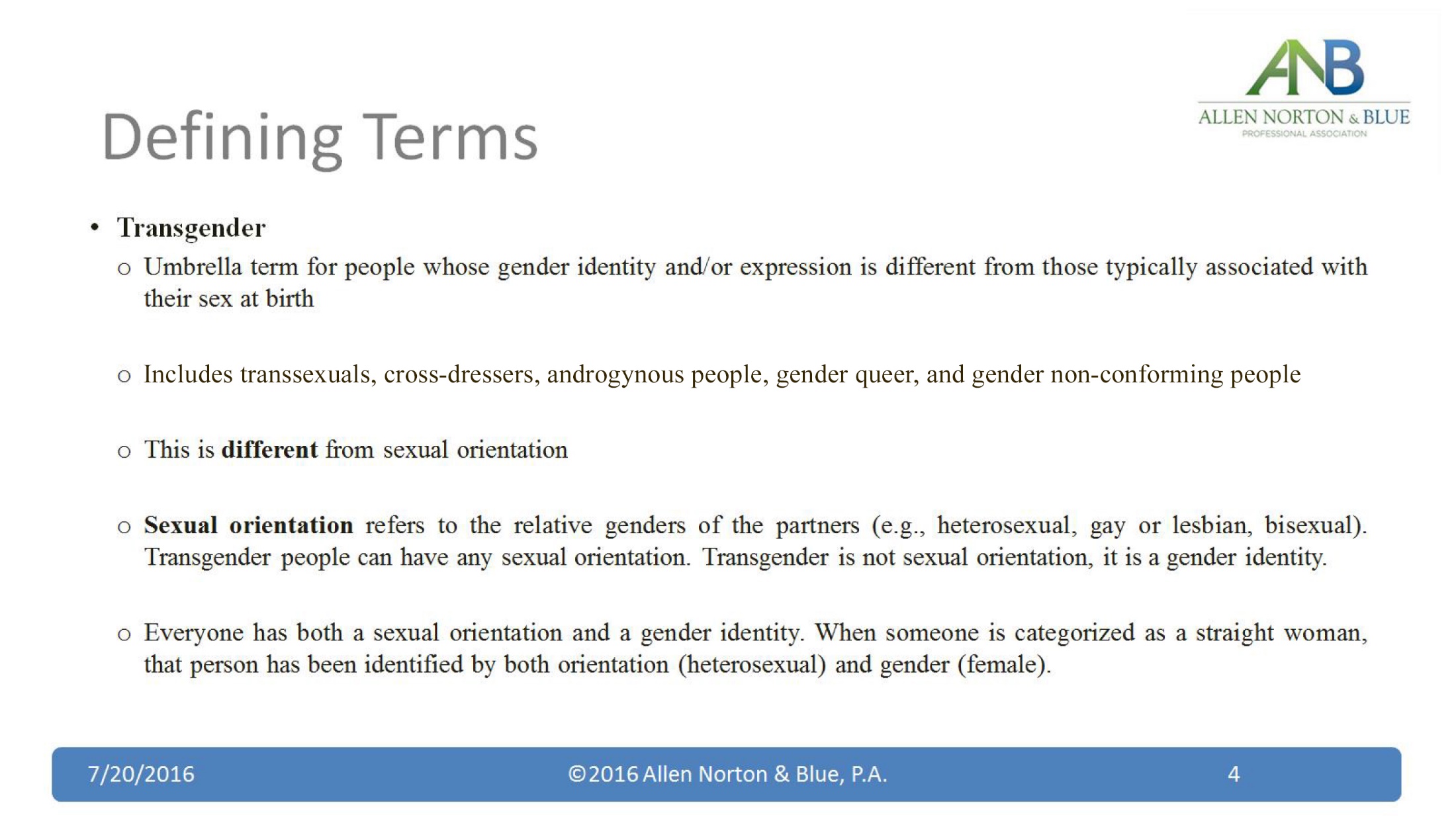 Defining Terms
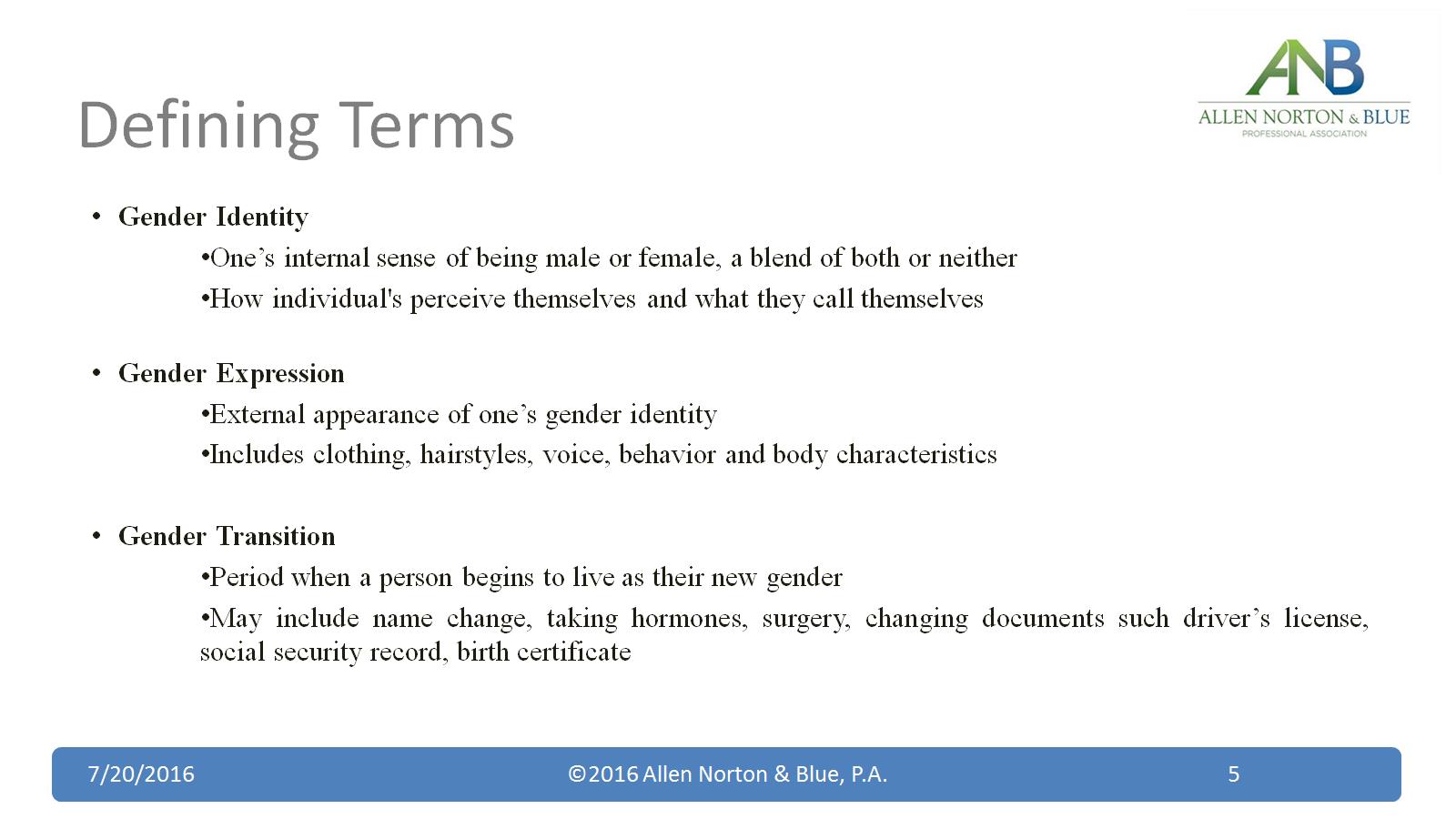 Defining Terms
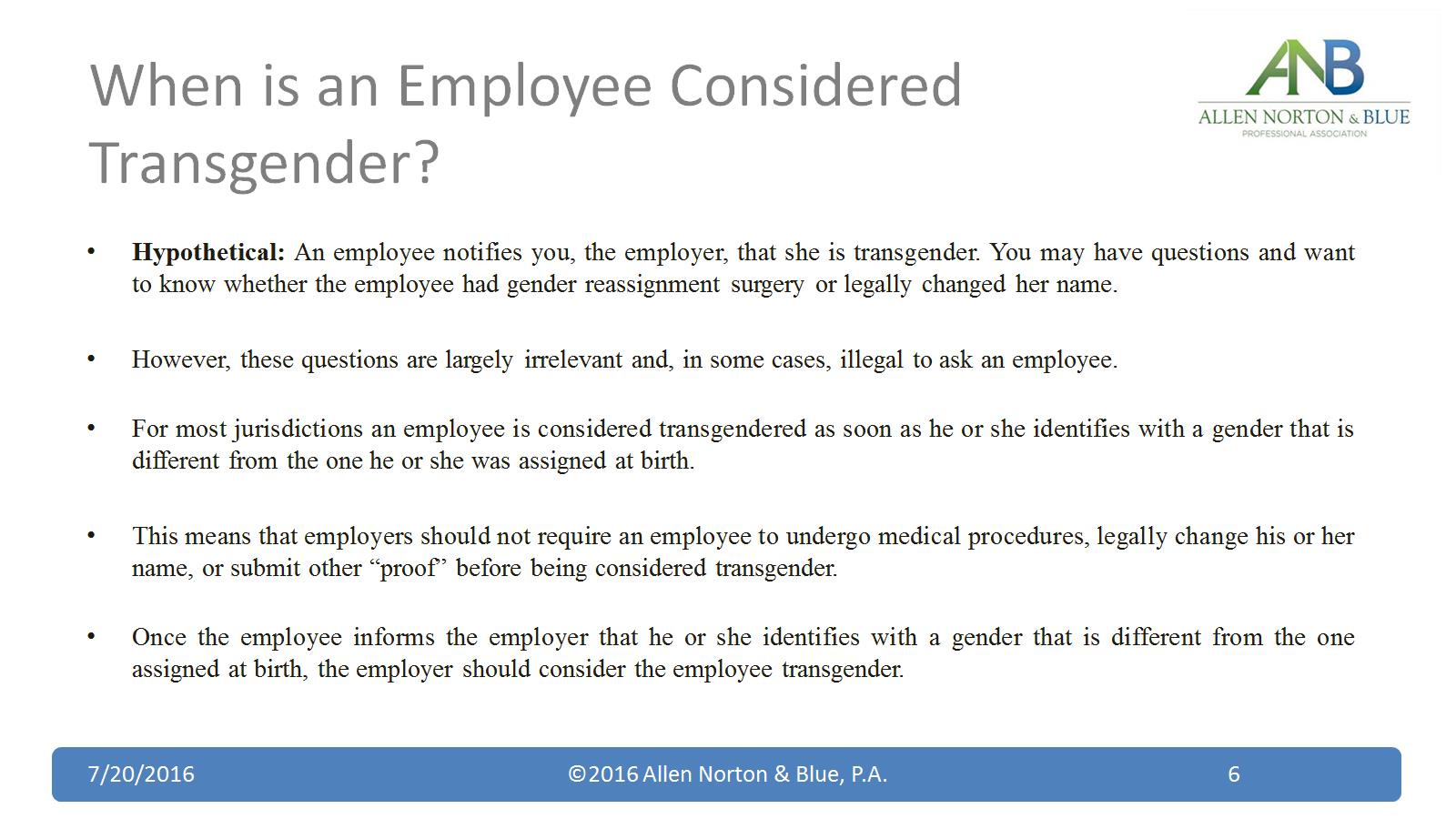 When is an Employee Considered Transgender?
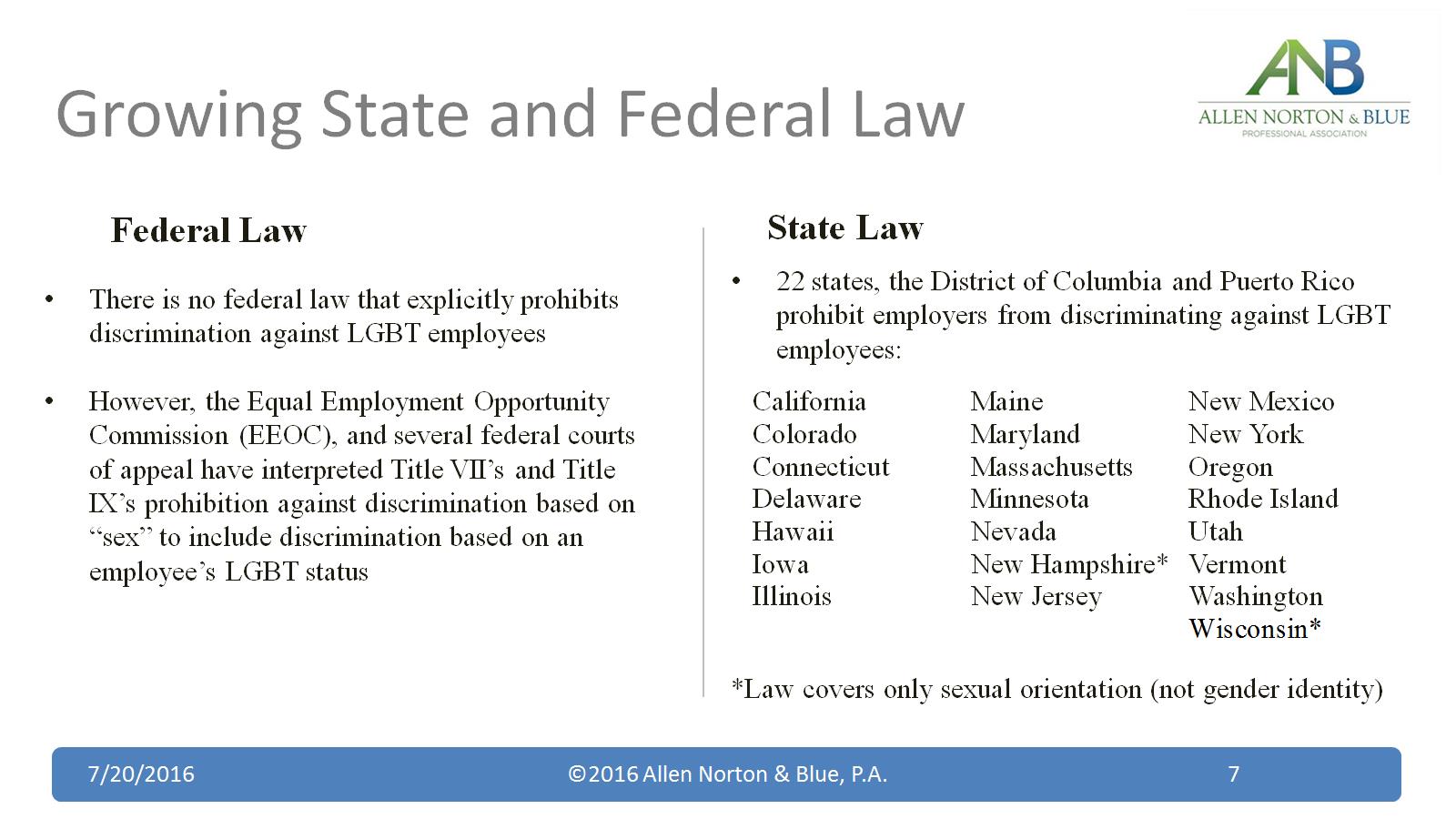 Growing State and Federal Law
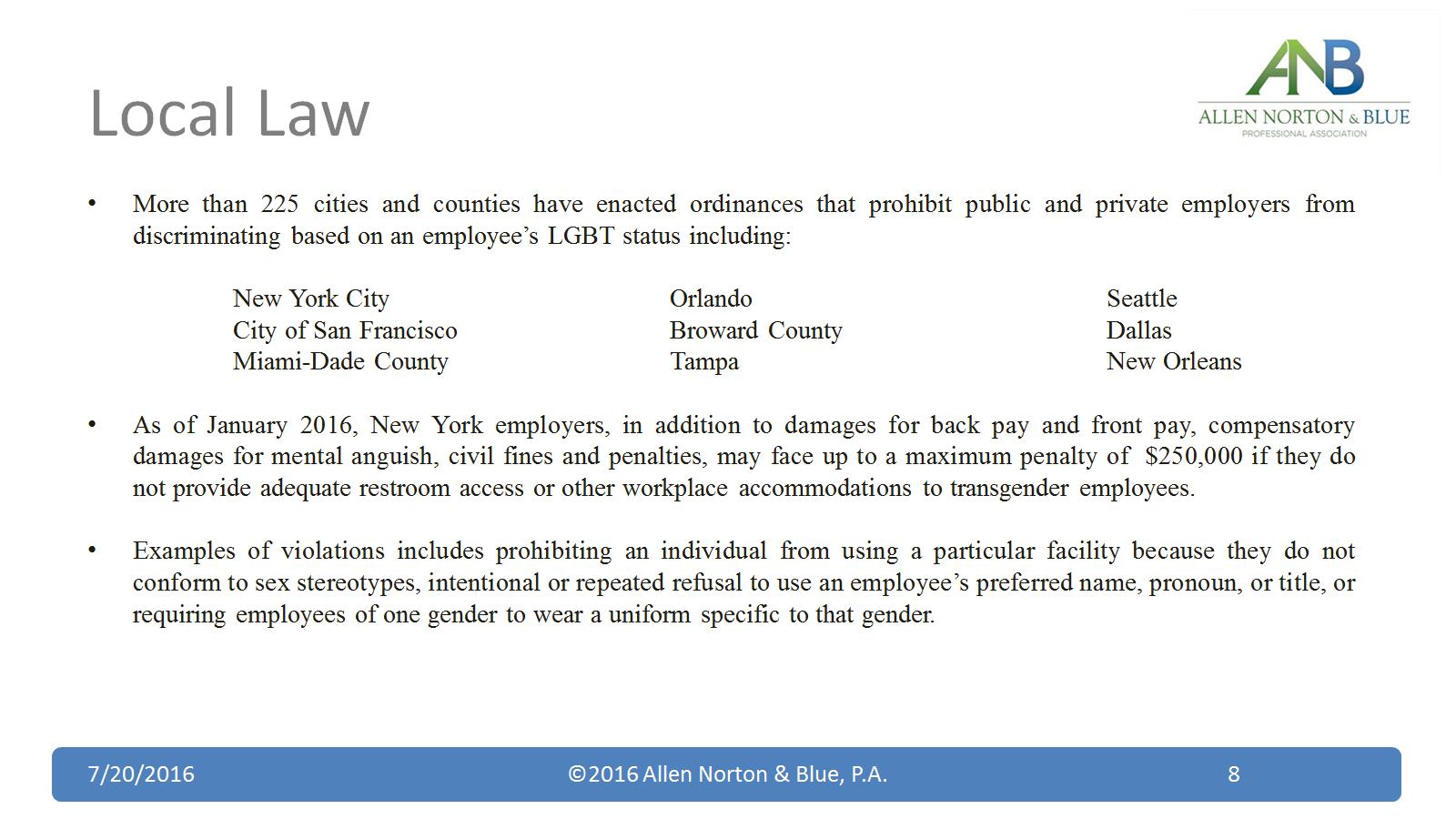 Local Law
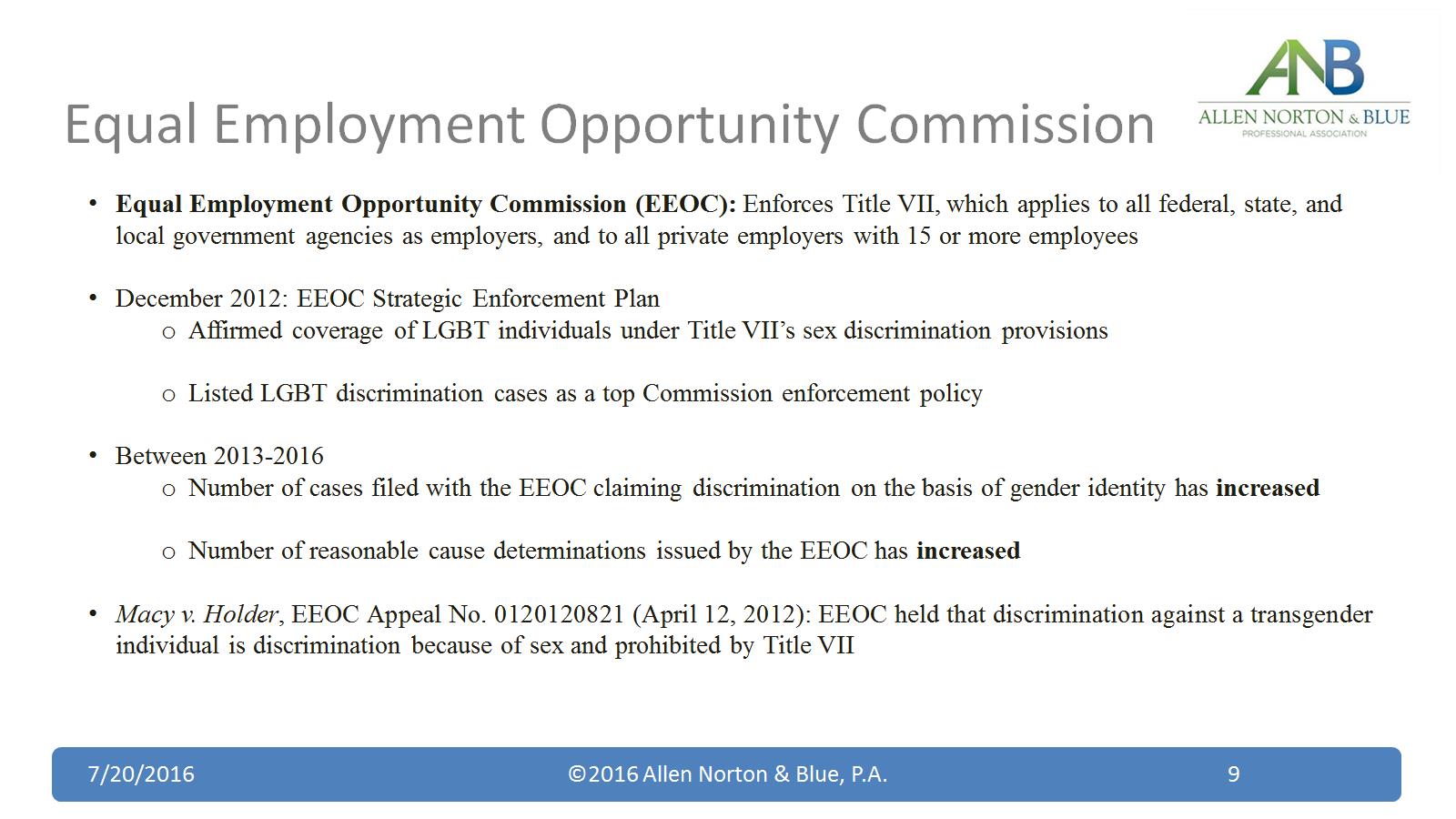 Equal Employment Opportunity Commission
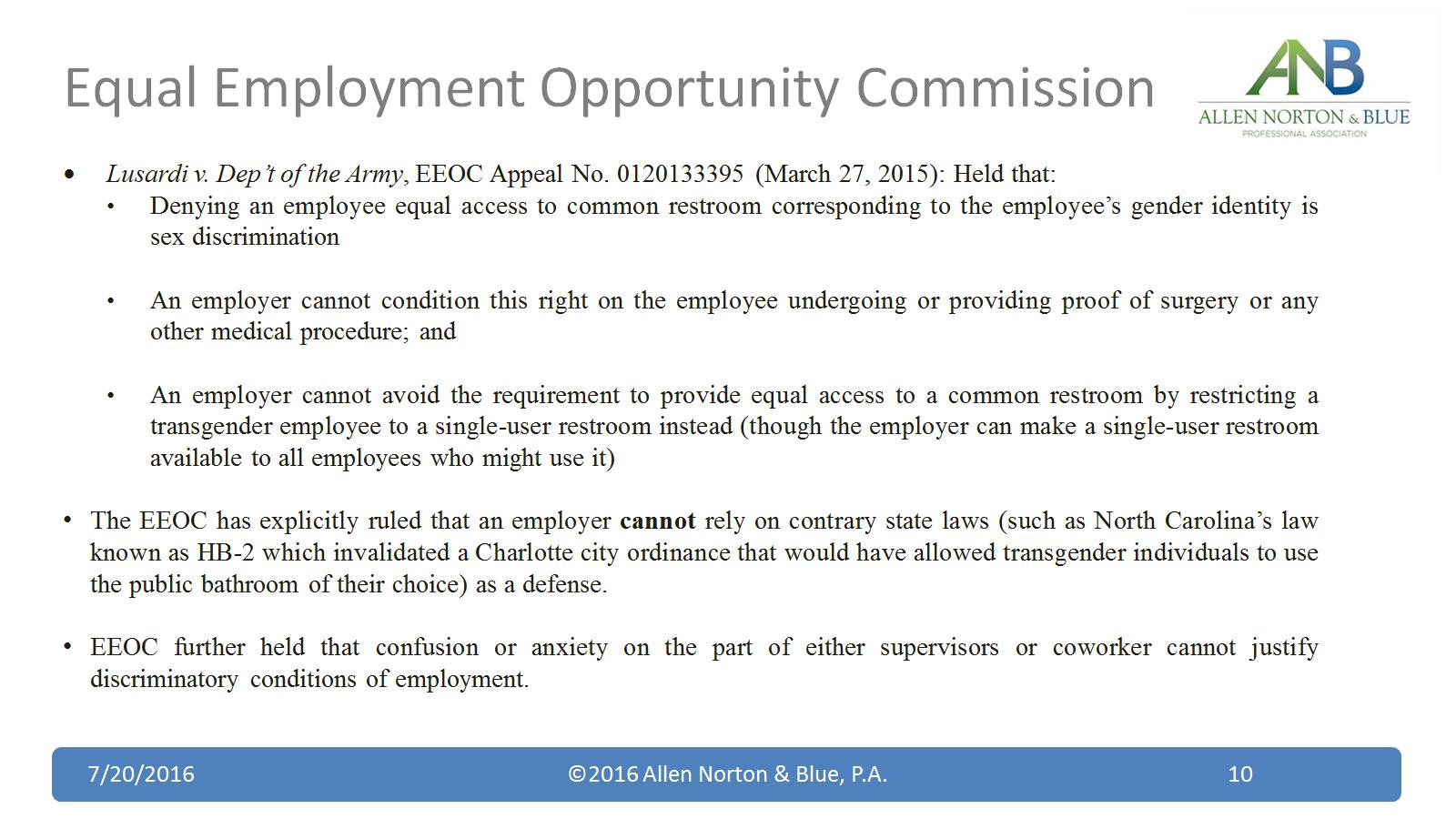 Equal Employment Opportunity Commission
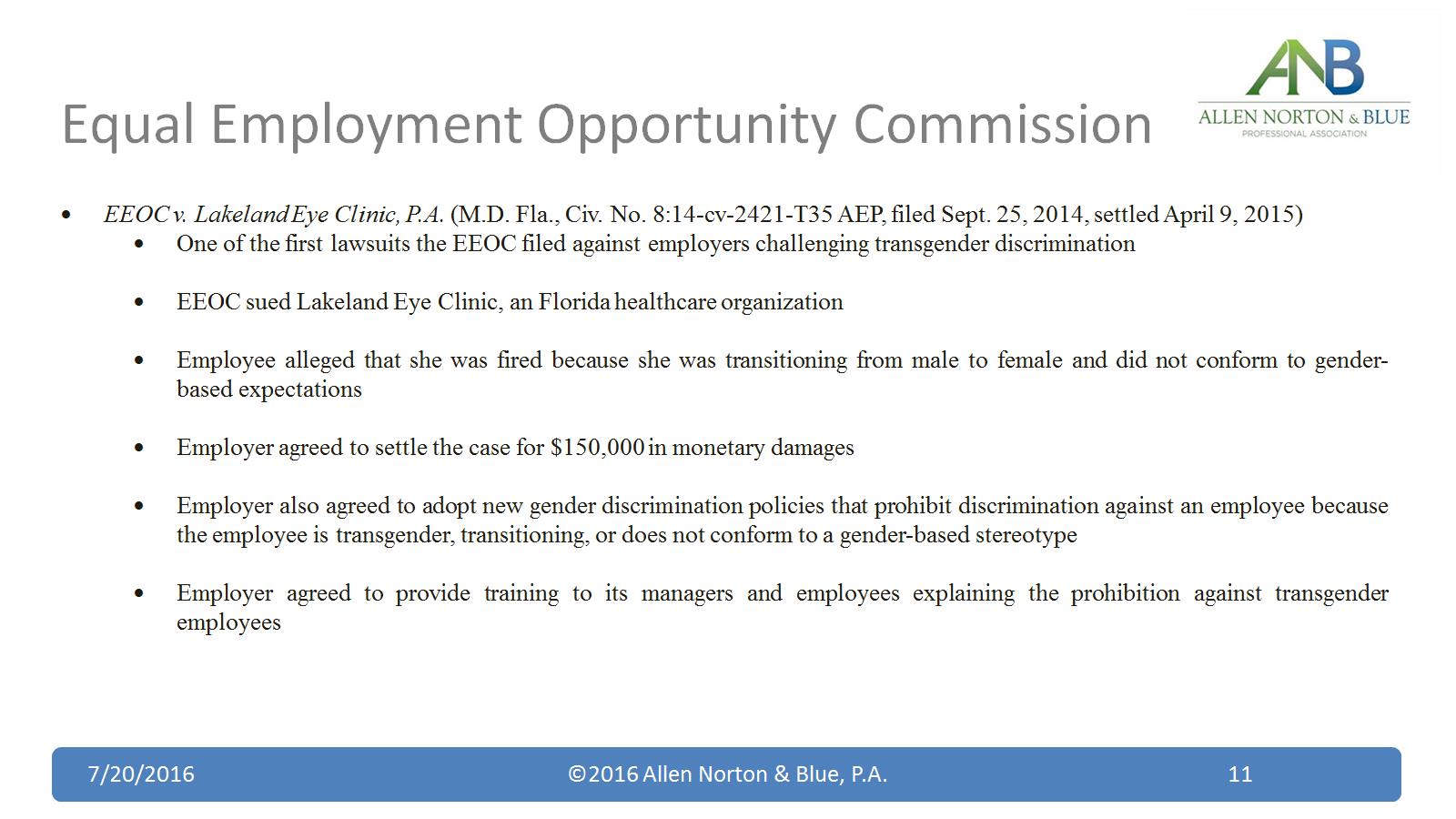 Equal Employment Opportunity Commission
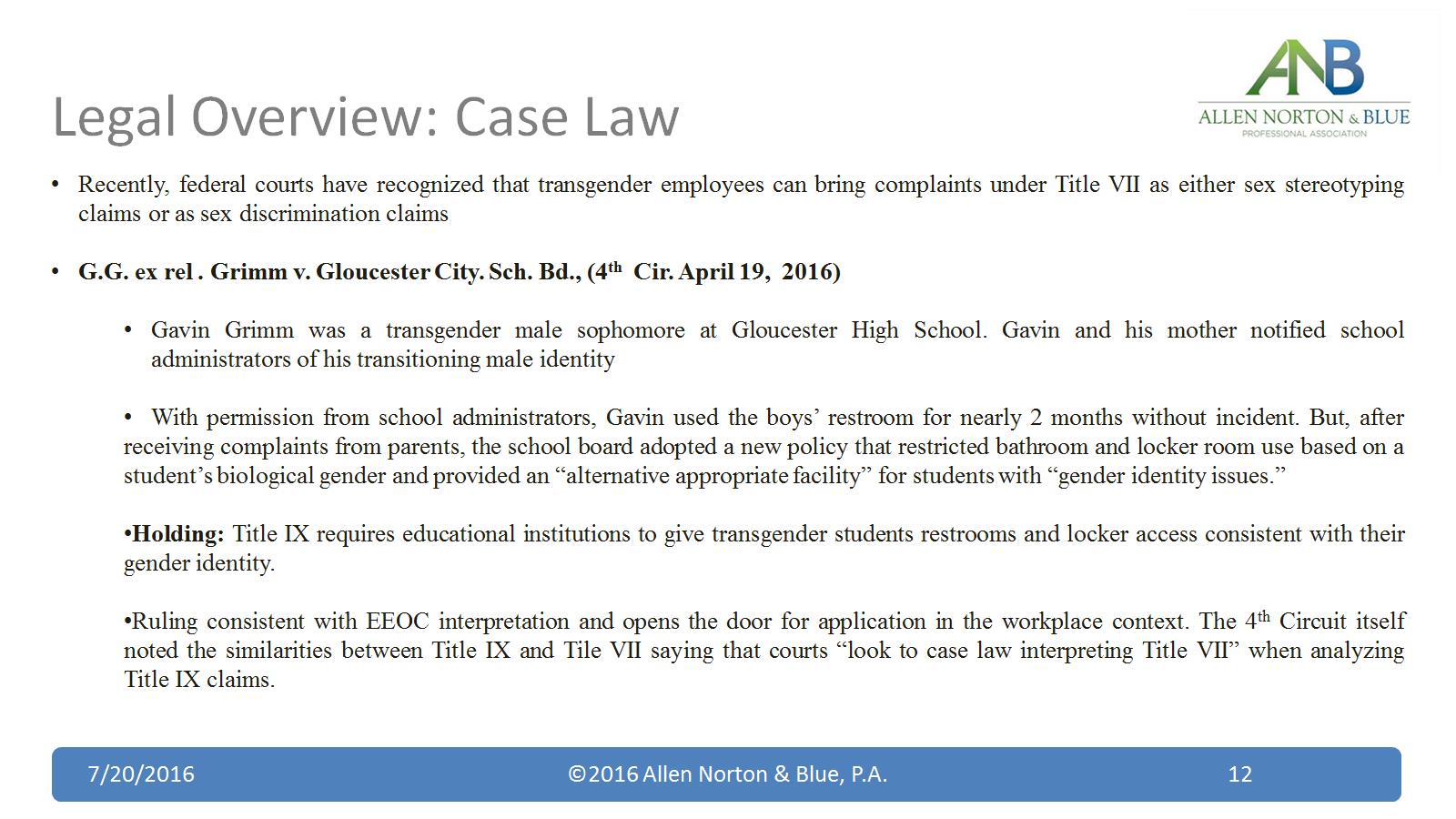 Legal Overview: Case Law
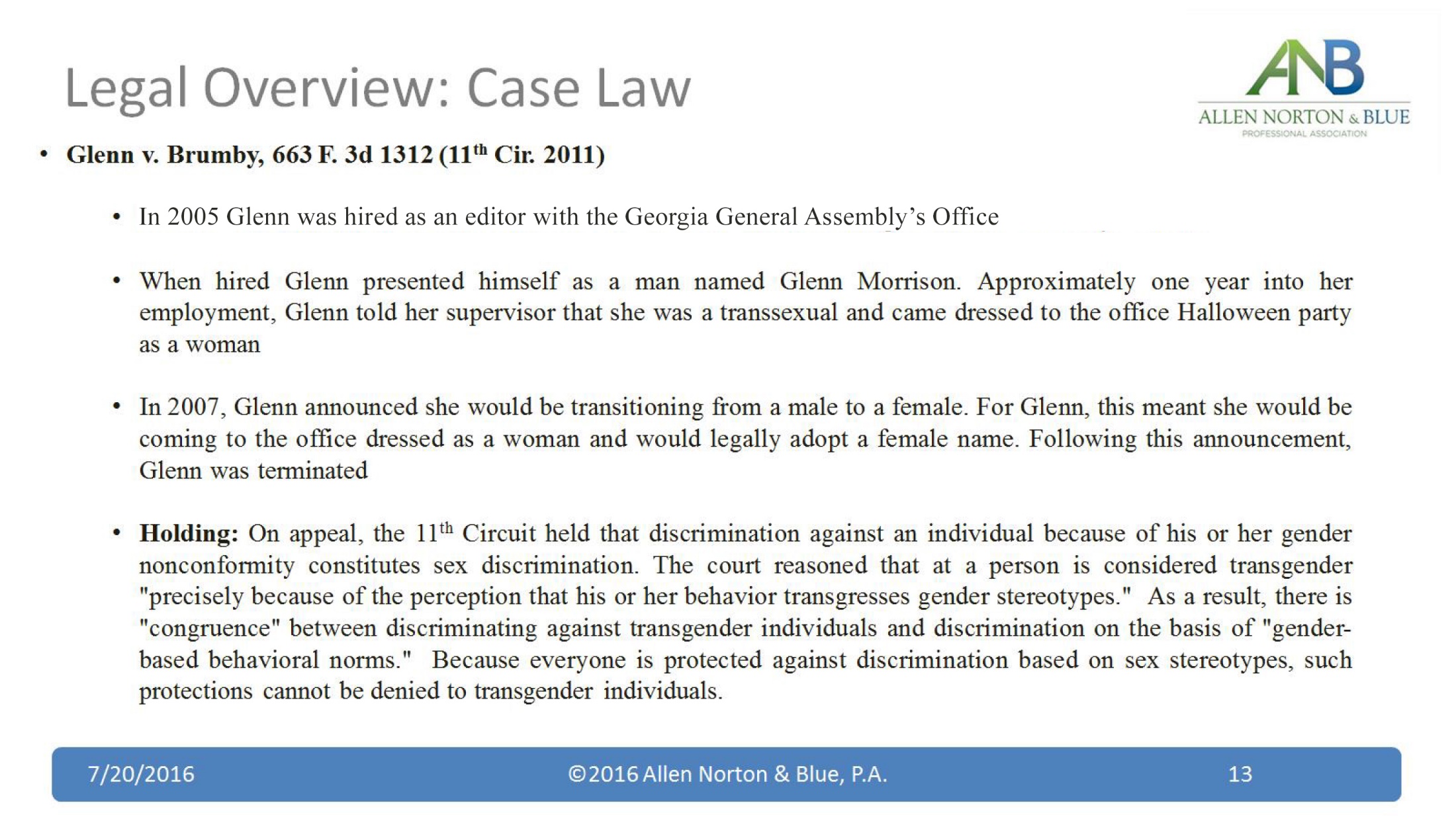 Legal Overview: Case Law
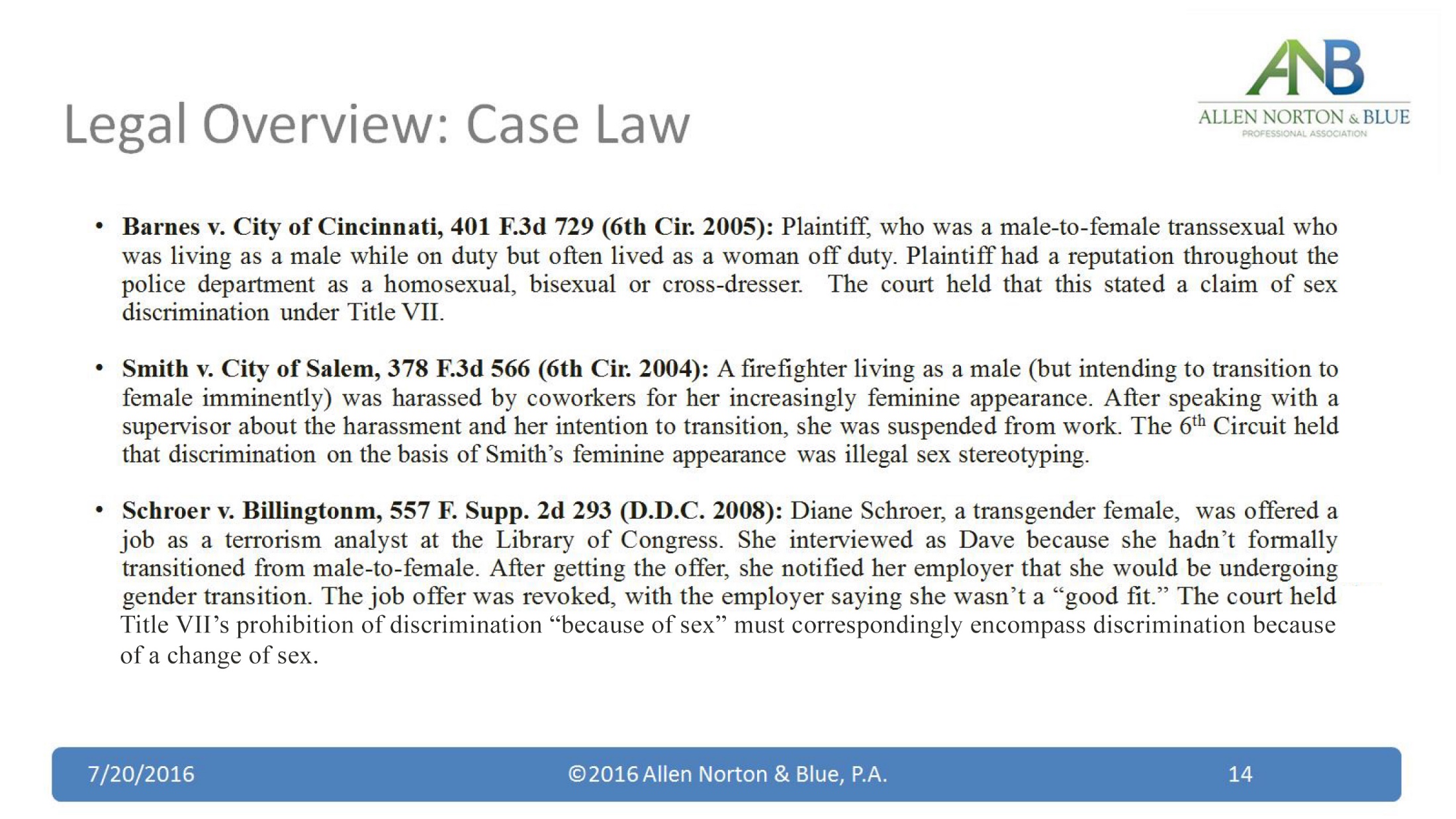 Legal Overview: Case Law
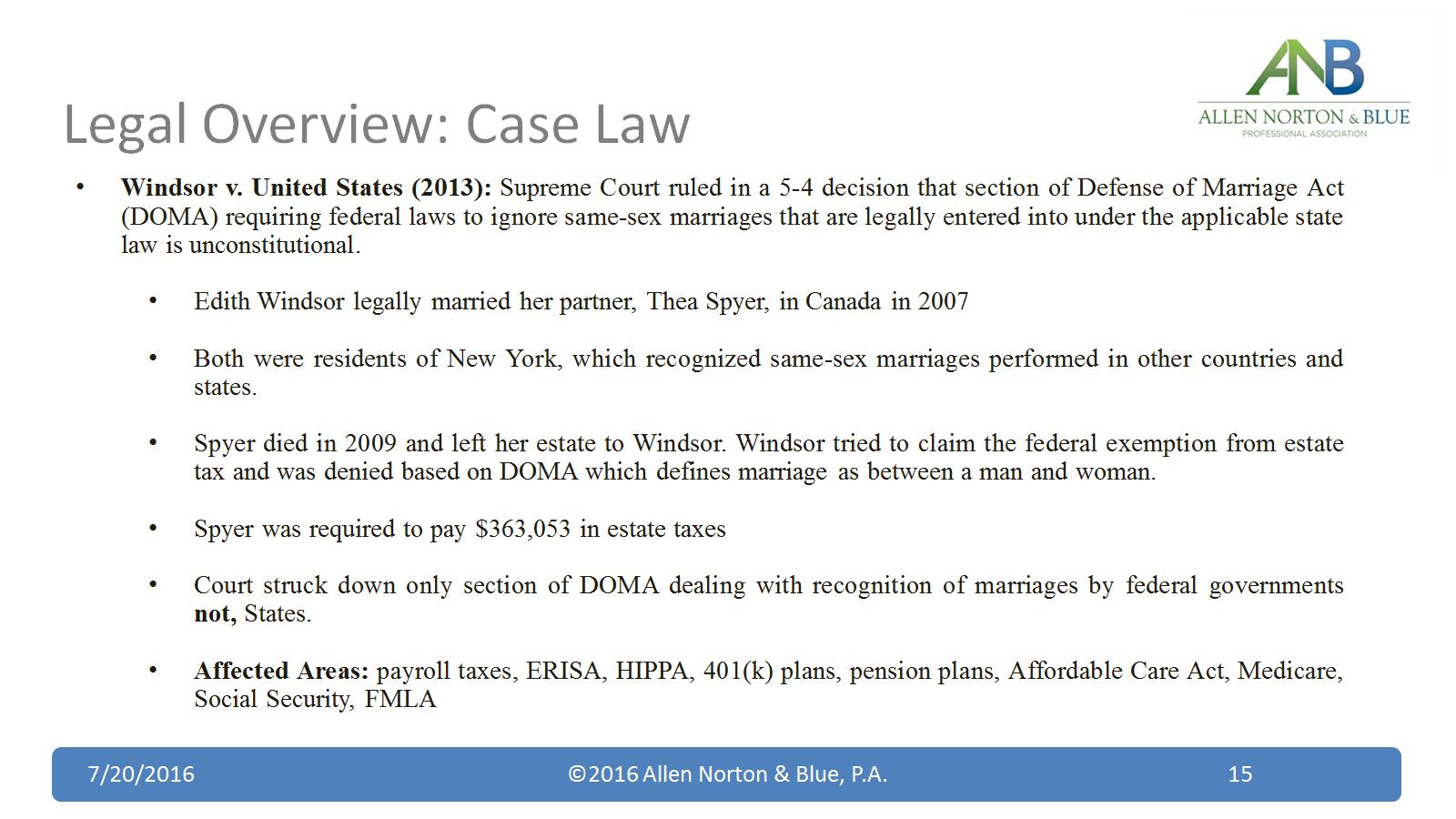 Legal Overview: Case Law
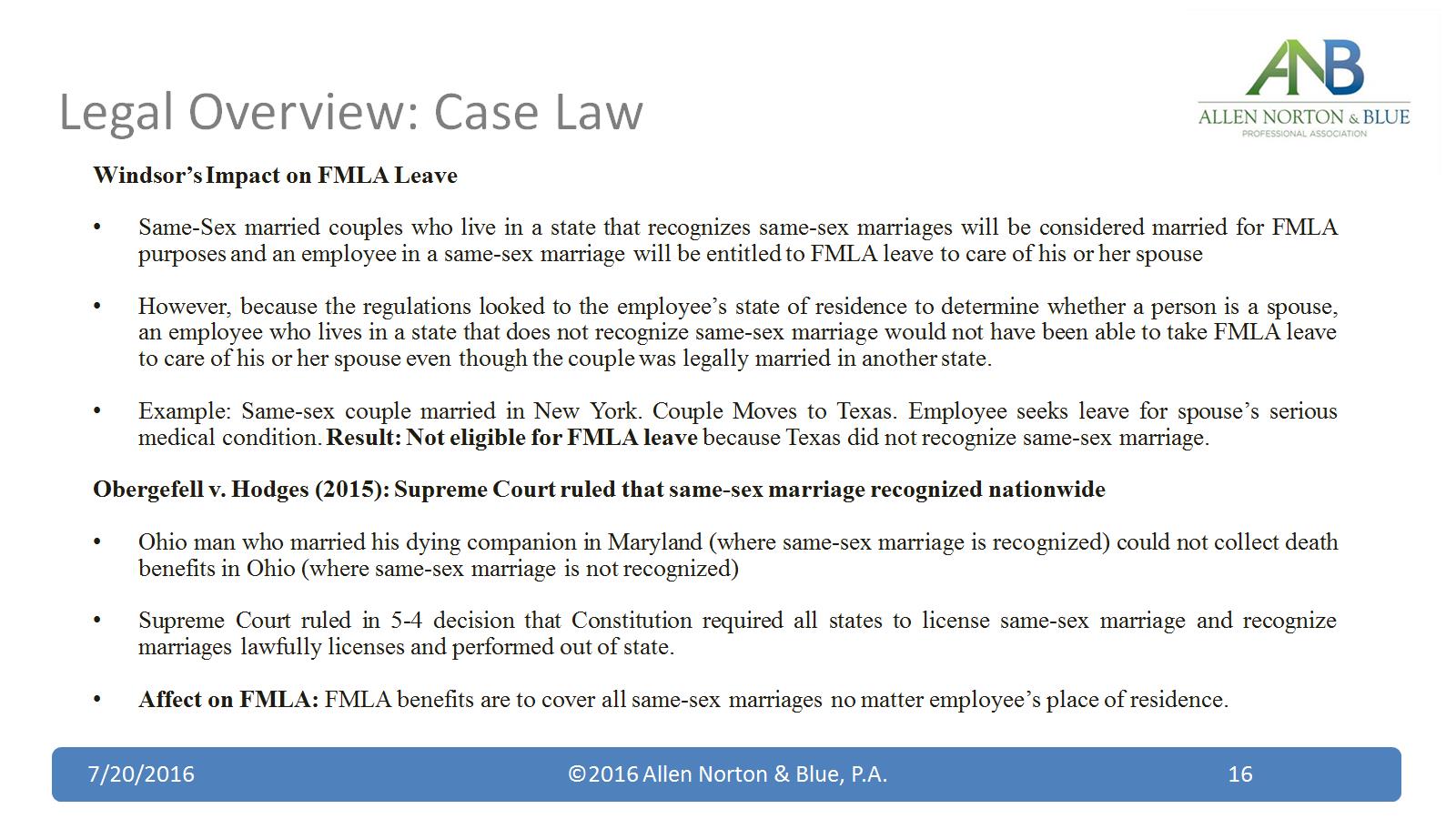 Legal Overview: Case Law
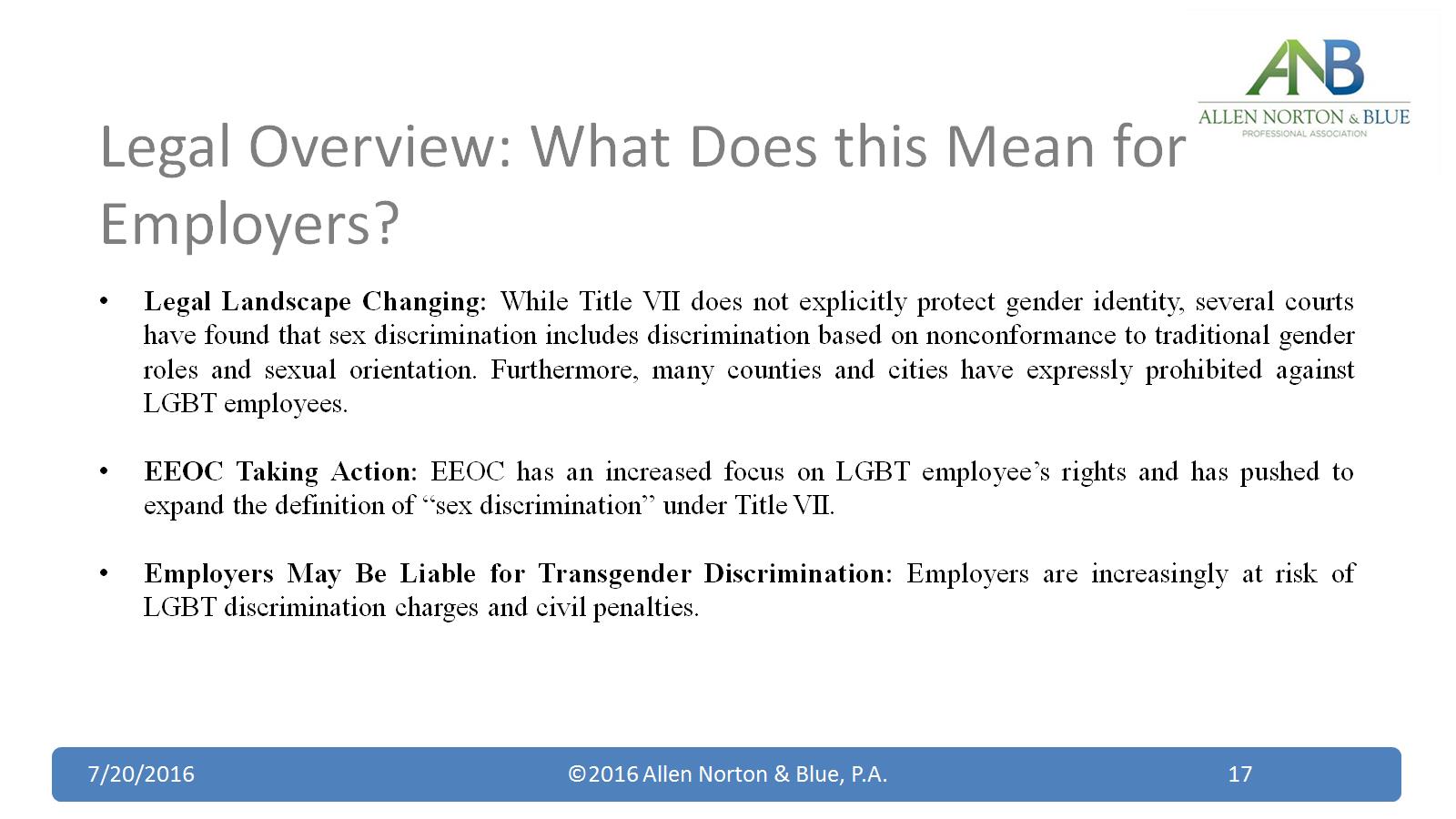 Legal Overview: What Does this Mean for Employers?
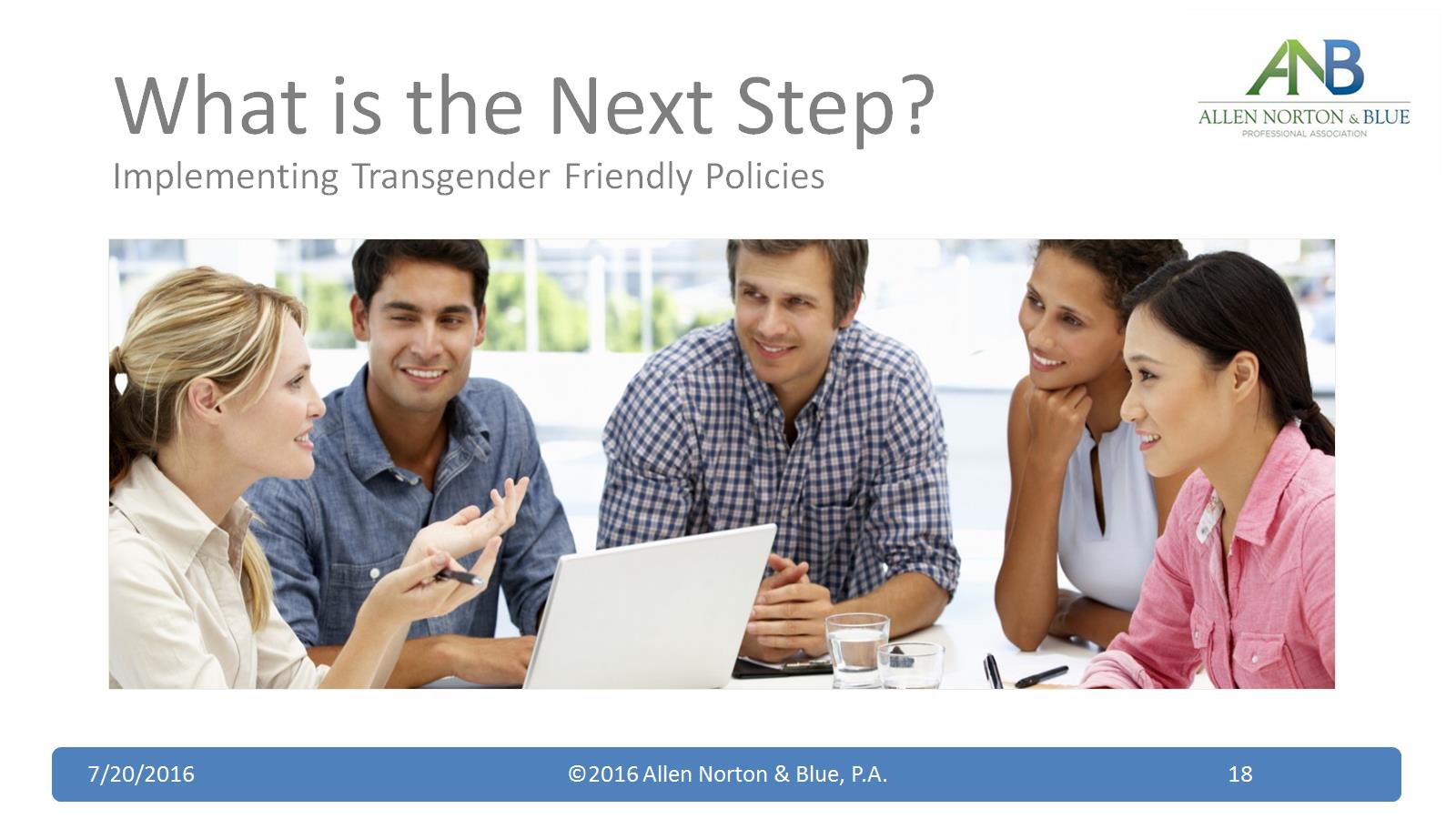 What is the Next Step?
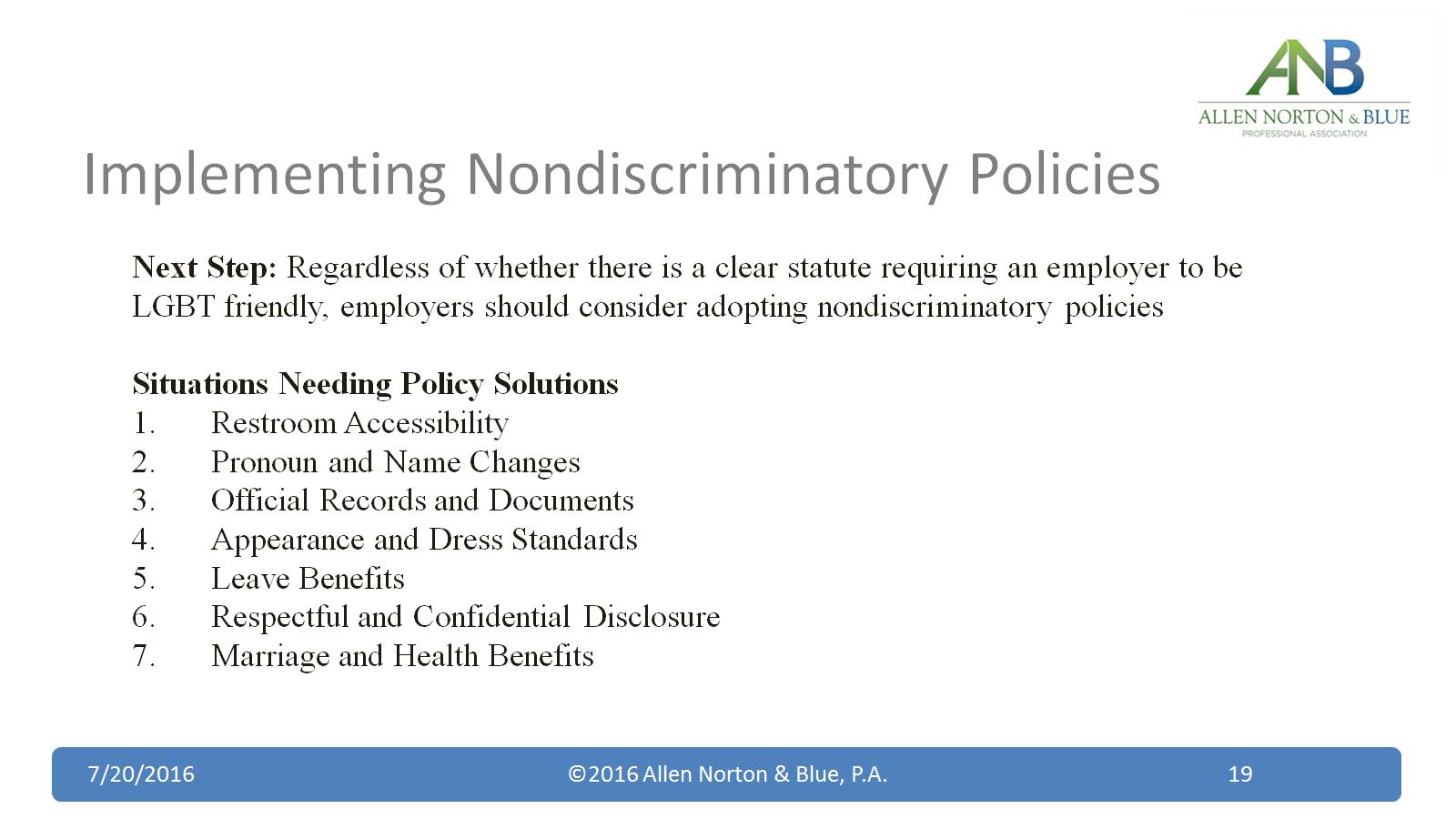 Implementing Nondiscriminatory Policies
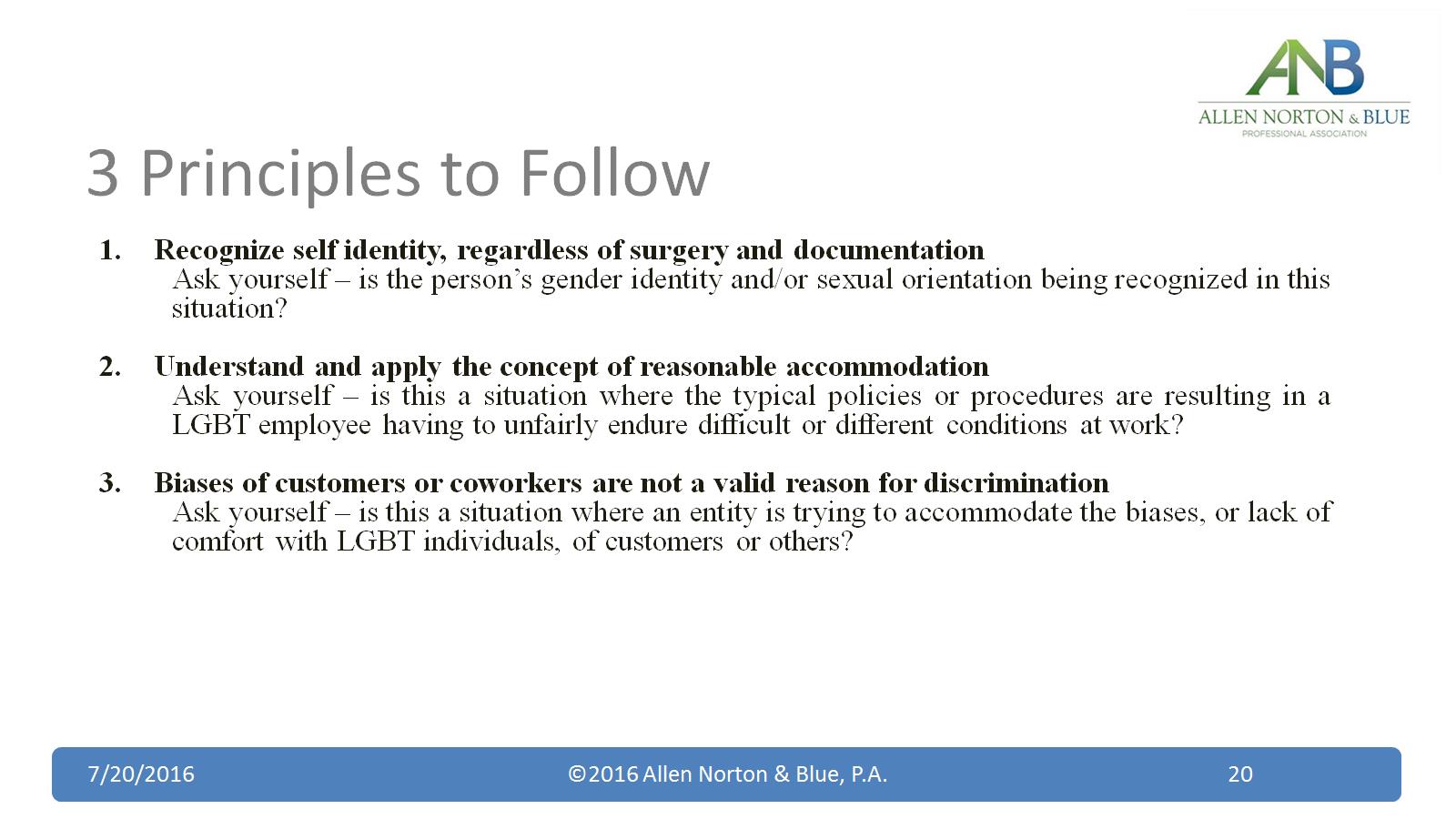 3 Principles to Follow
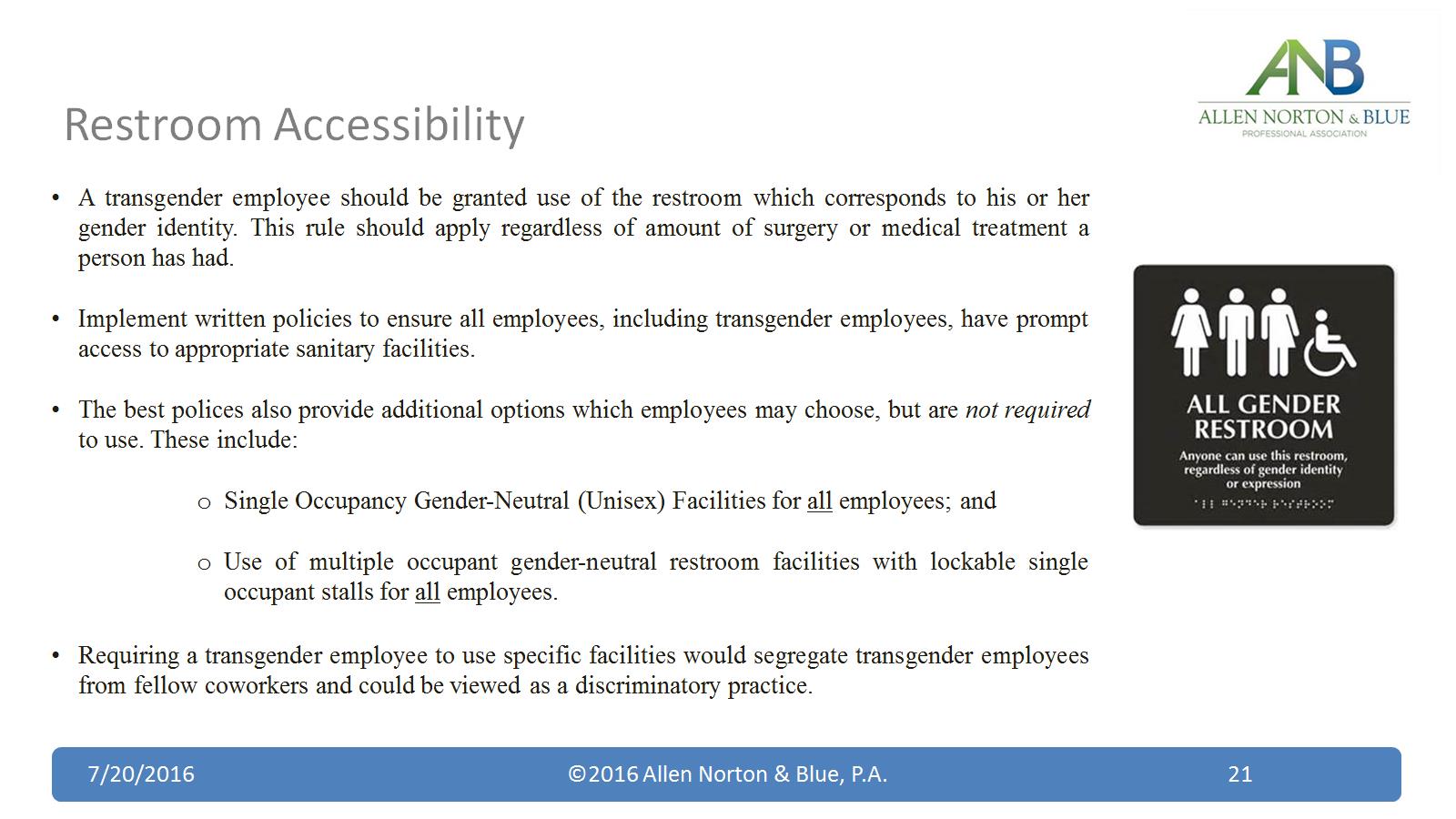 Restroom Accessibility
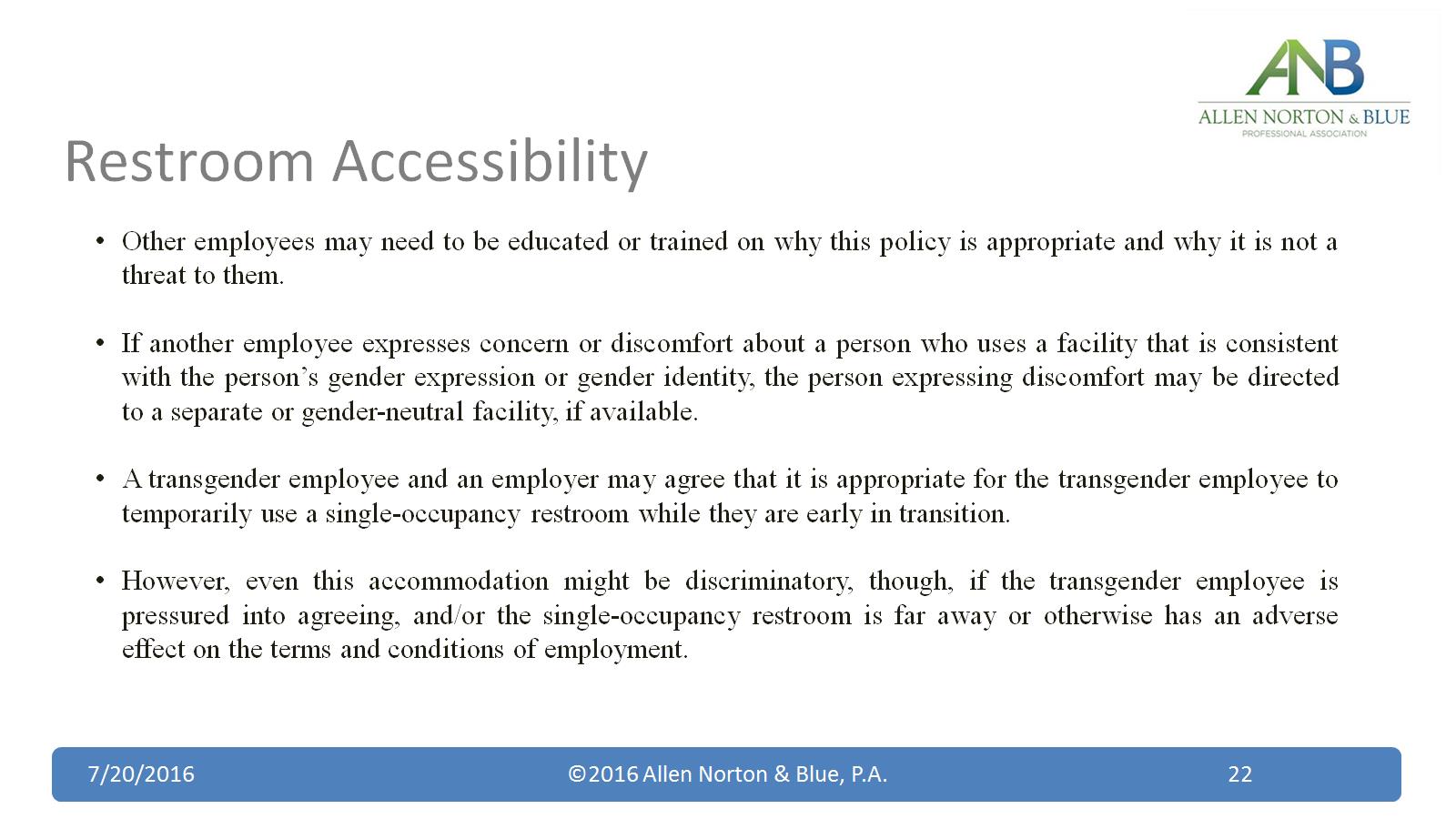 Restroom Accessibility
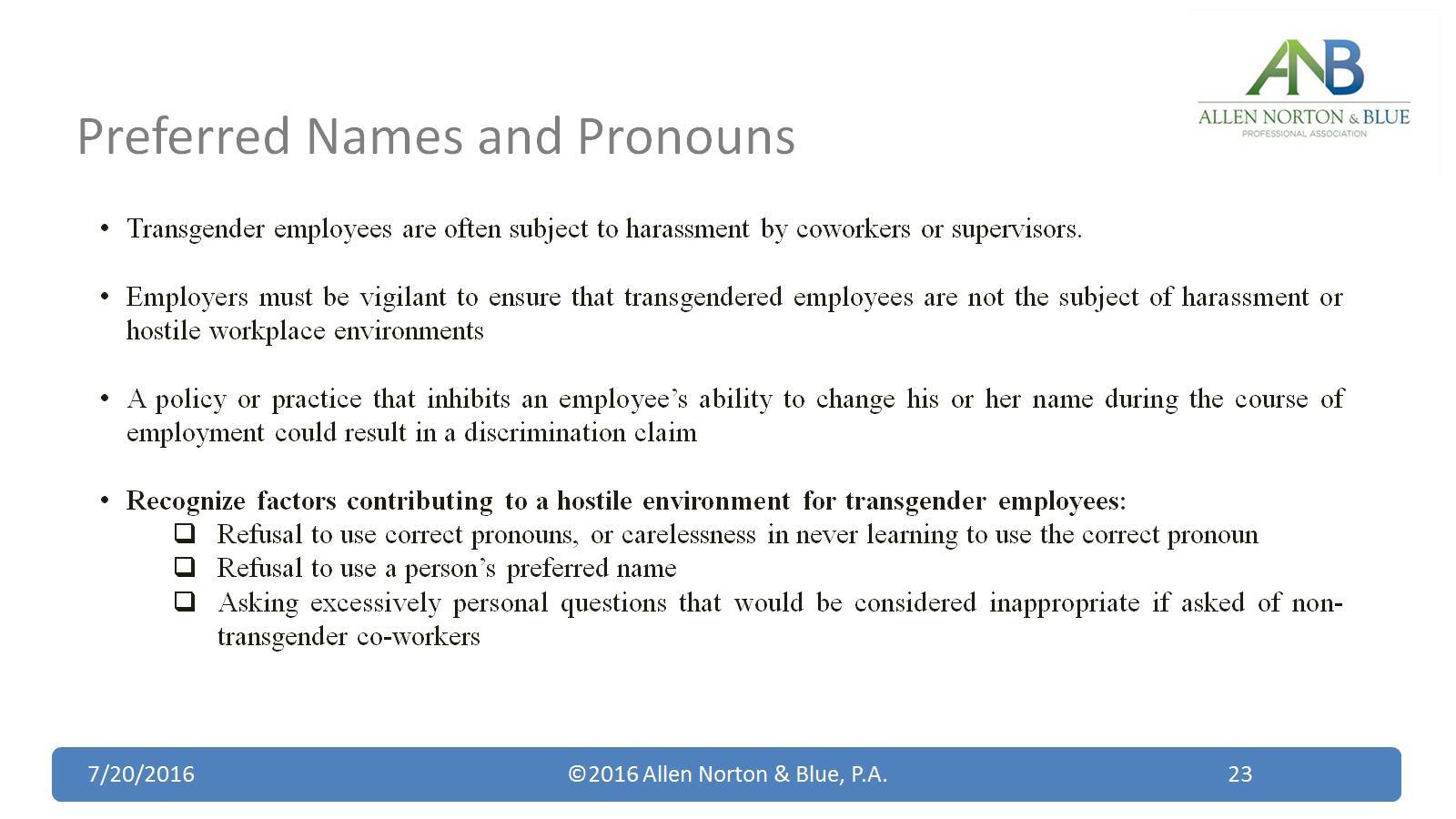 Preferred Names and Pronouns
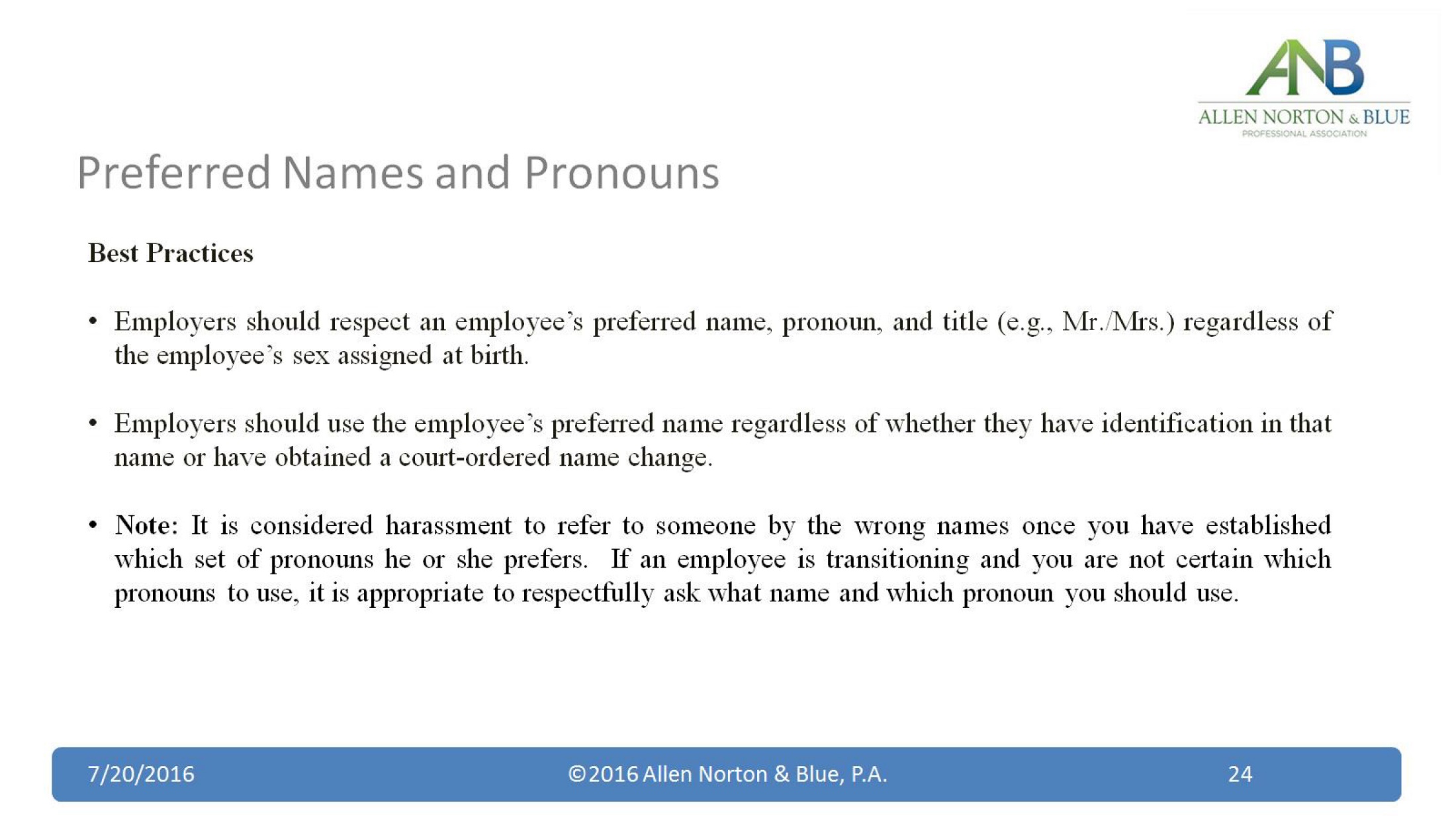 Preferred Names and Pronouns
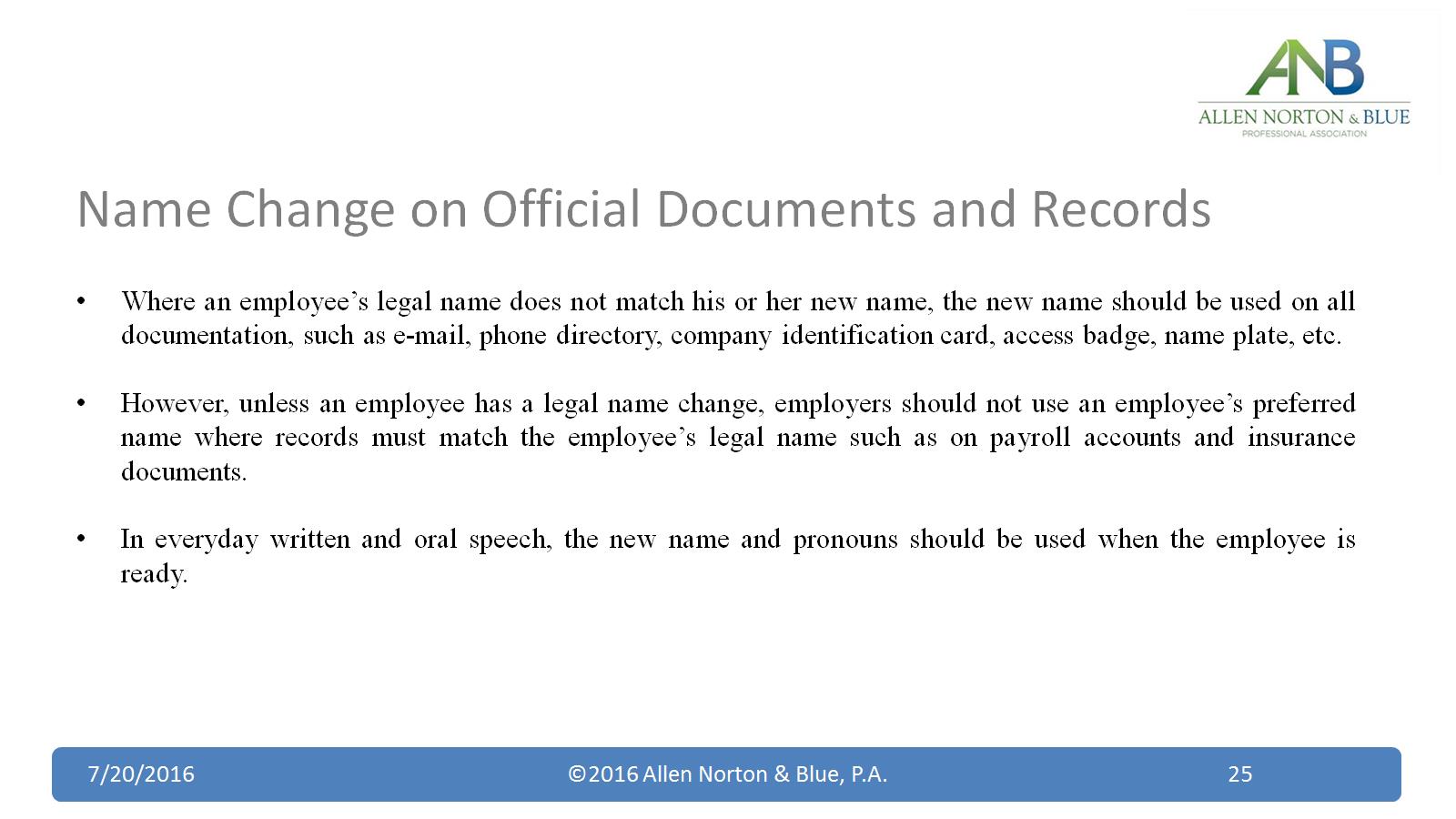 Name Change on Official Documents and Records
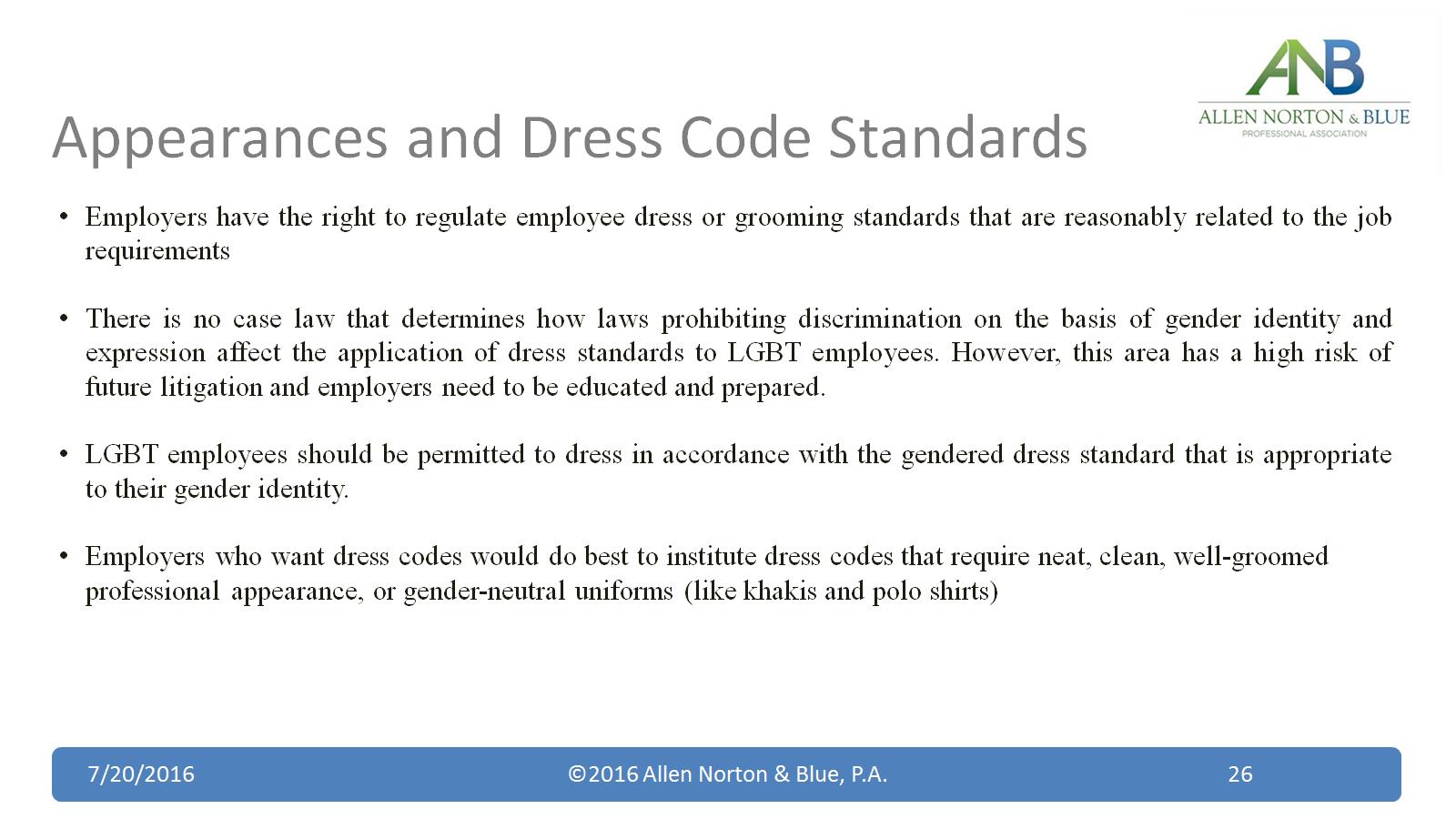 Appearances and Dress Code Standards
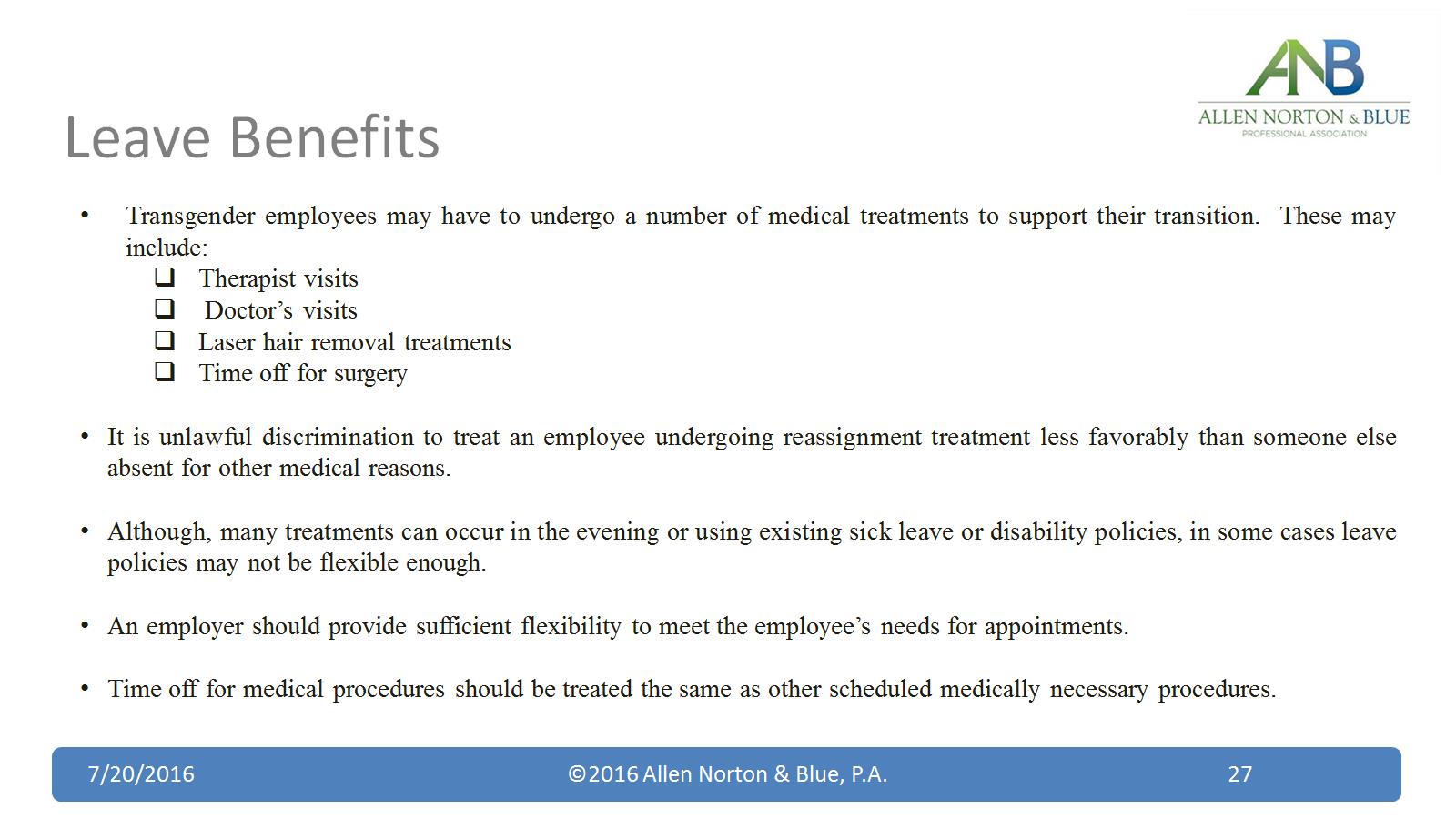 Leave Benefits
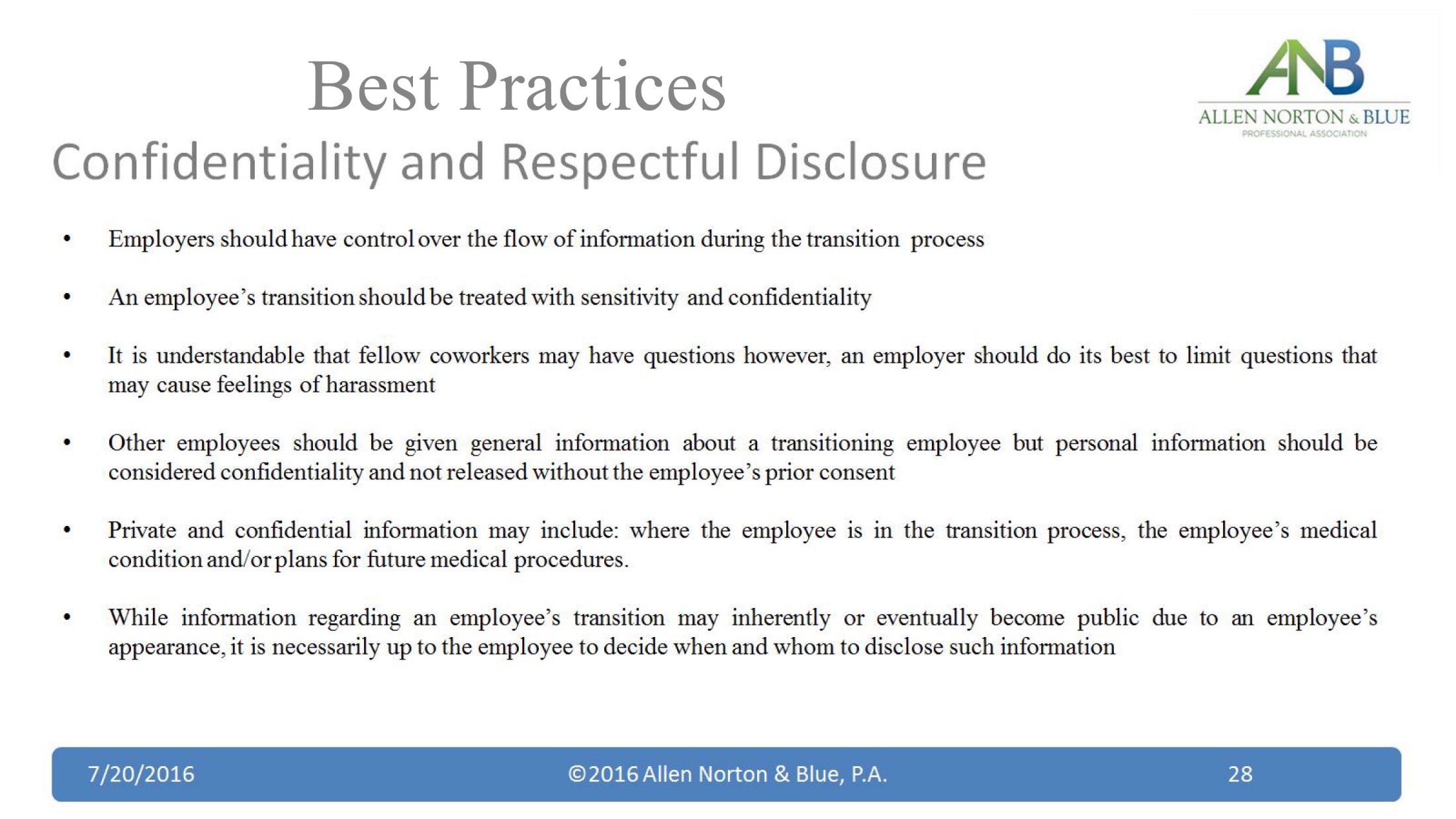 Confidentiality and Respectful Disclosure
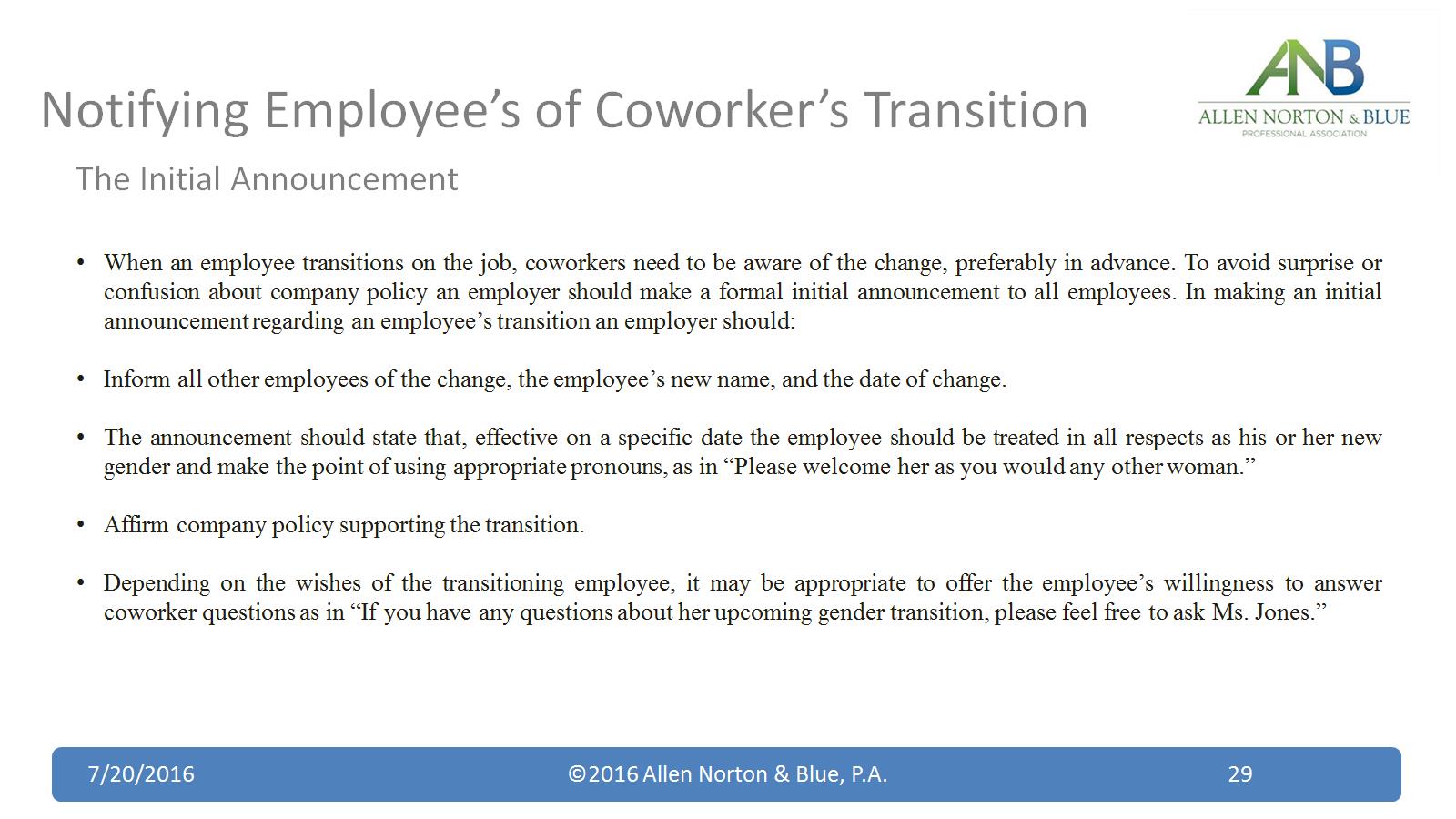 Notifying Employee’s of Coworker’s Transition
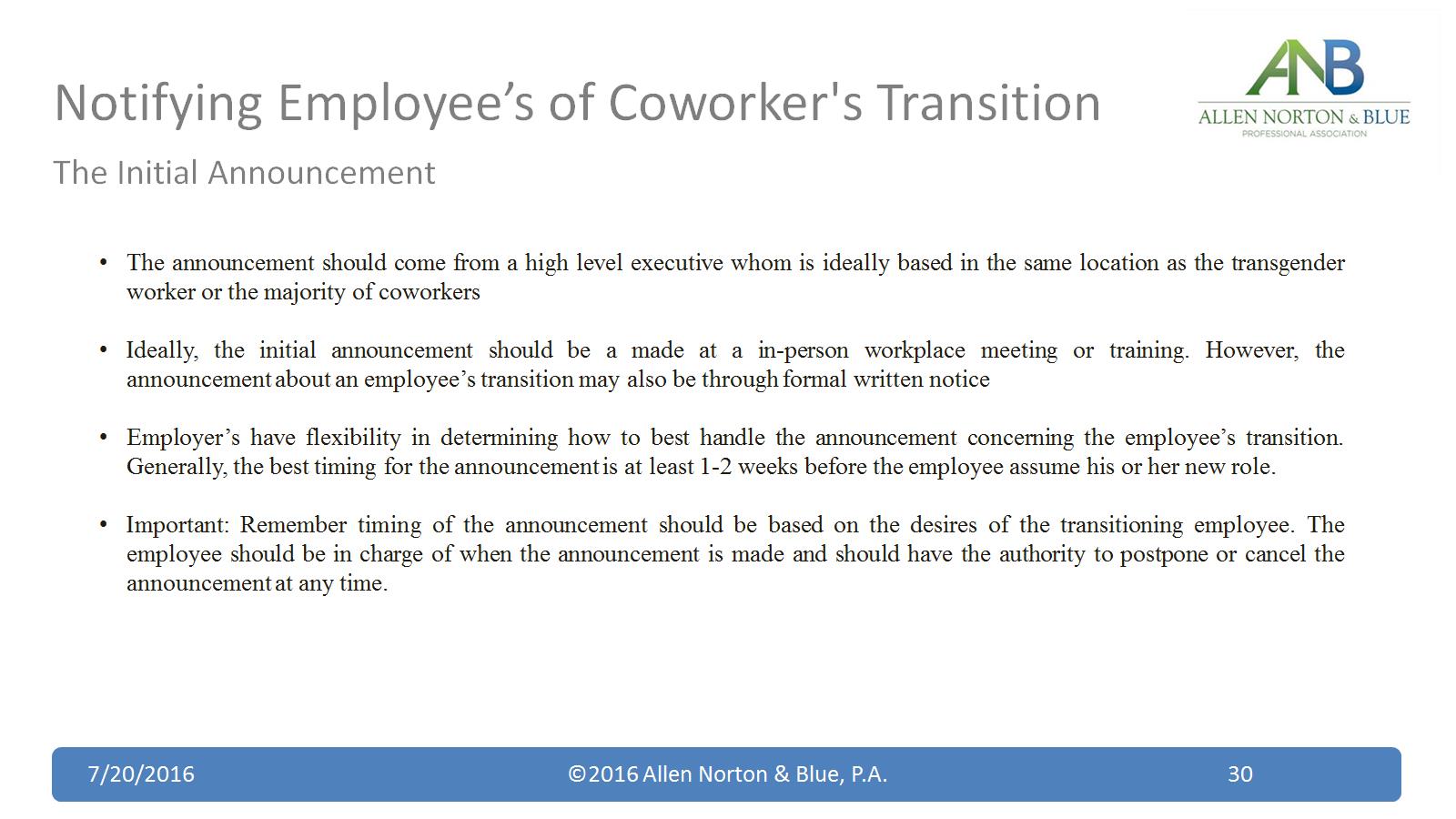 Notifying Employee’s of Coworker's Transition
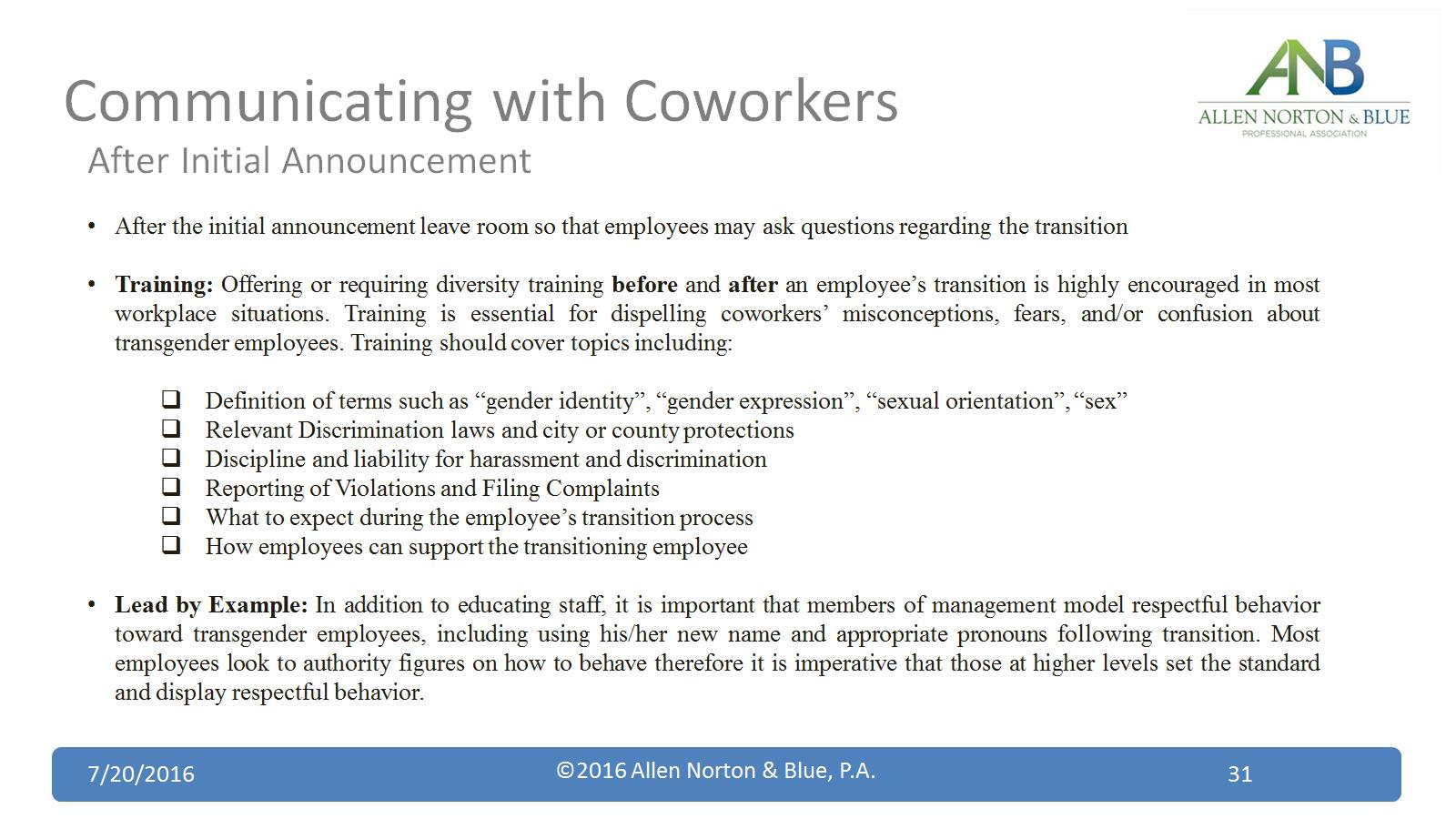 Communicating with Coworkers
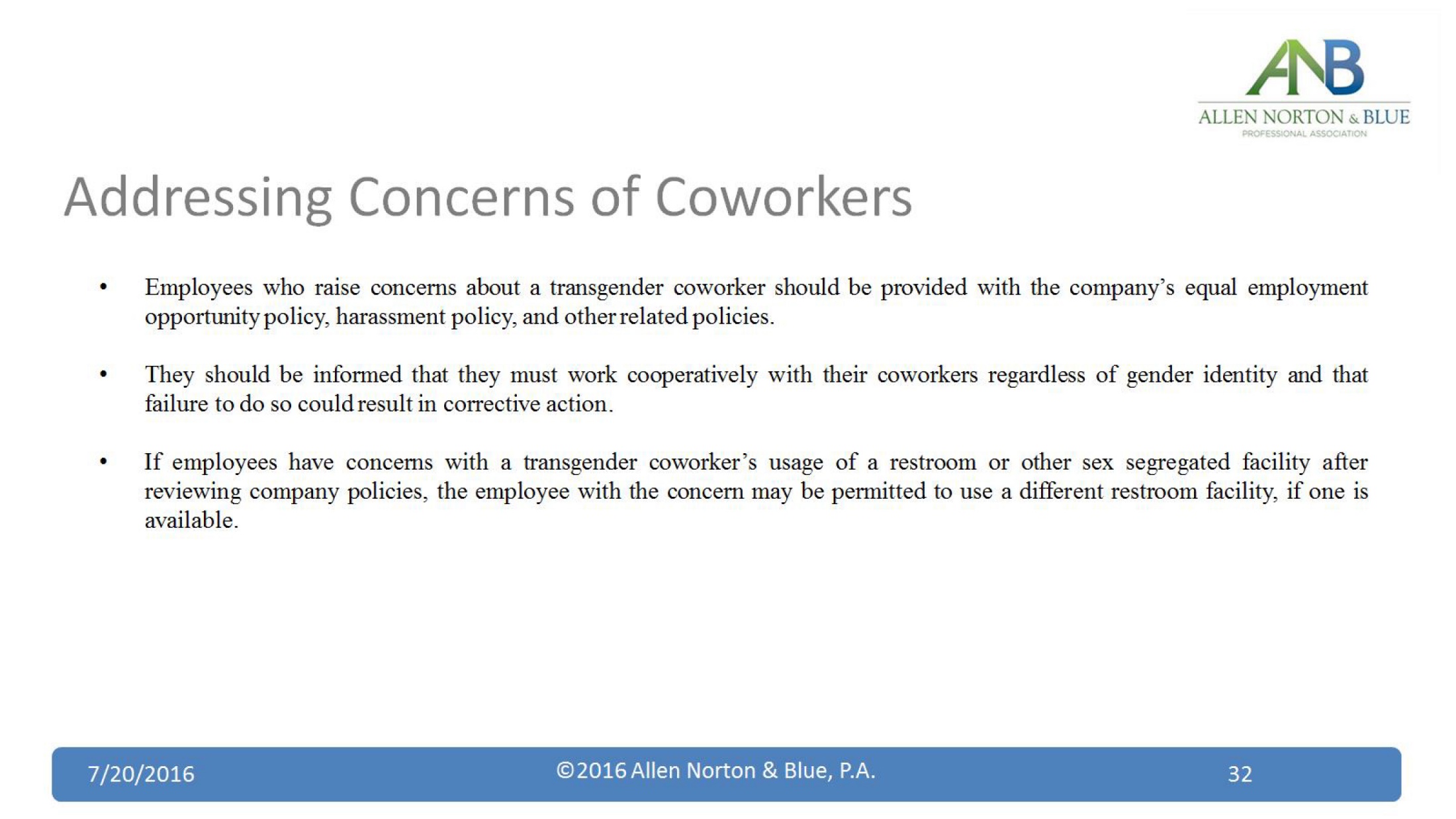 Addressing Concerns of Coworkers
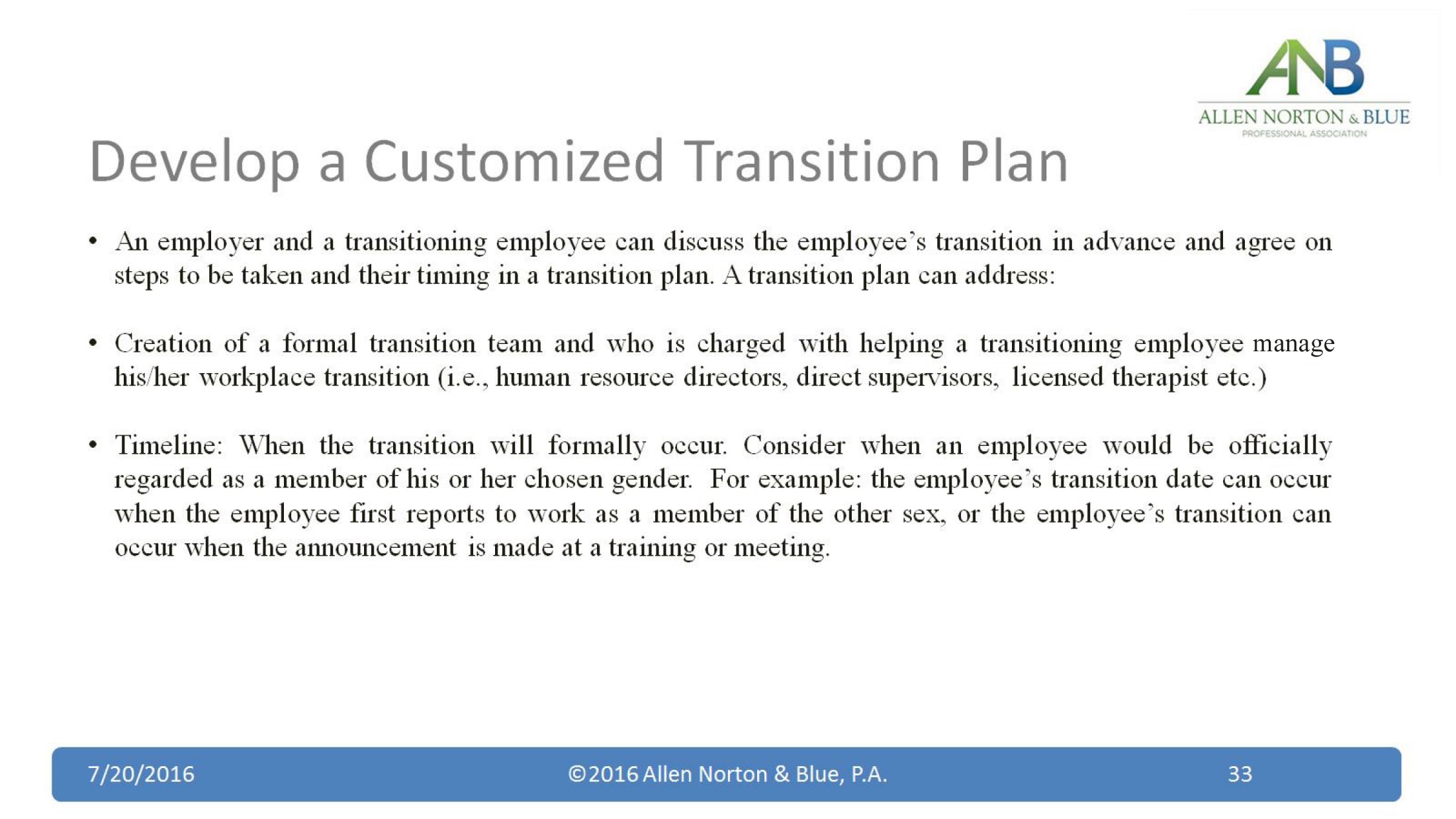 Develop a Customized Transition Plan
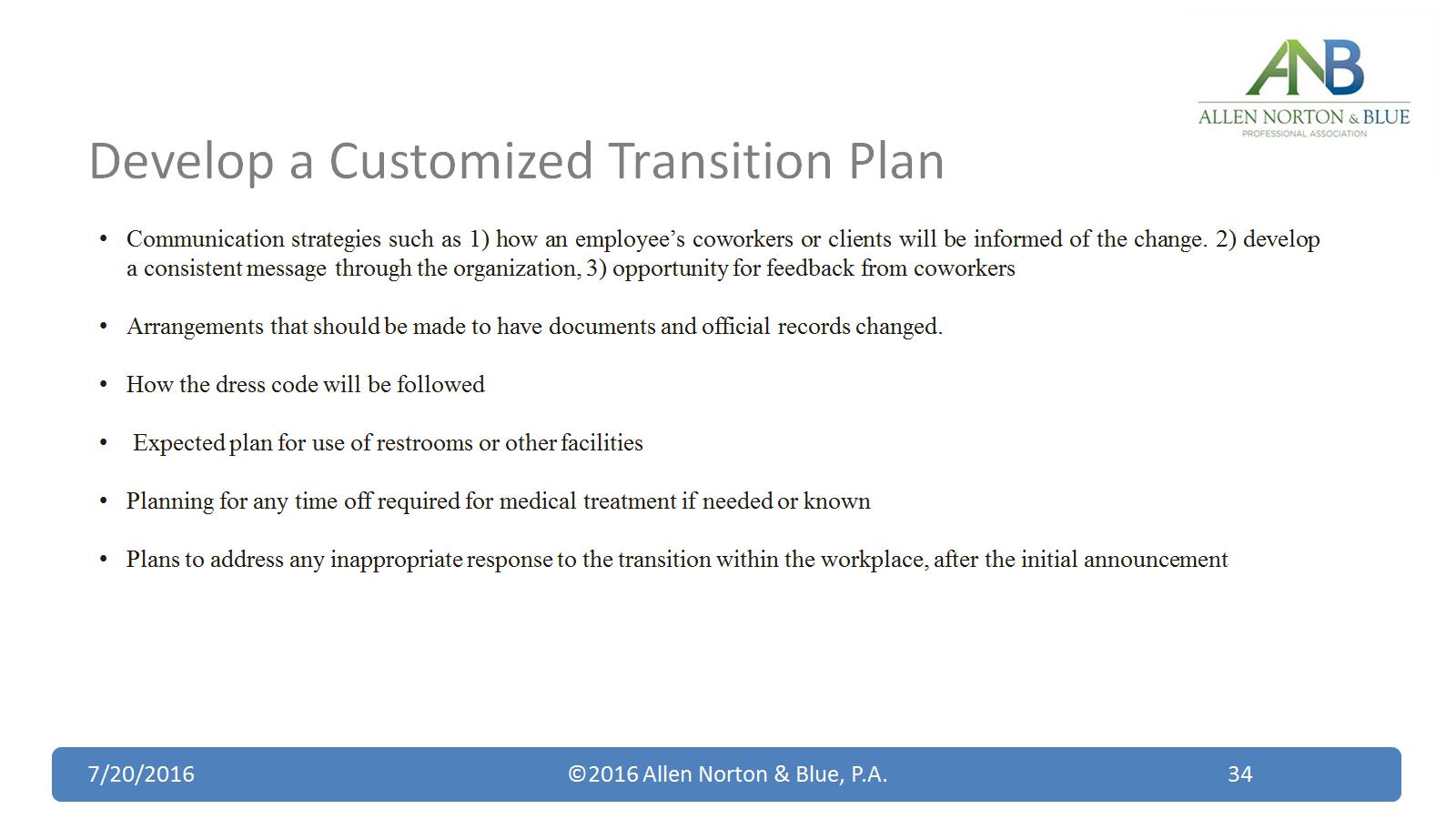 Develop a Customized Transition Plan
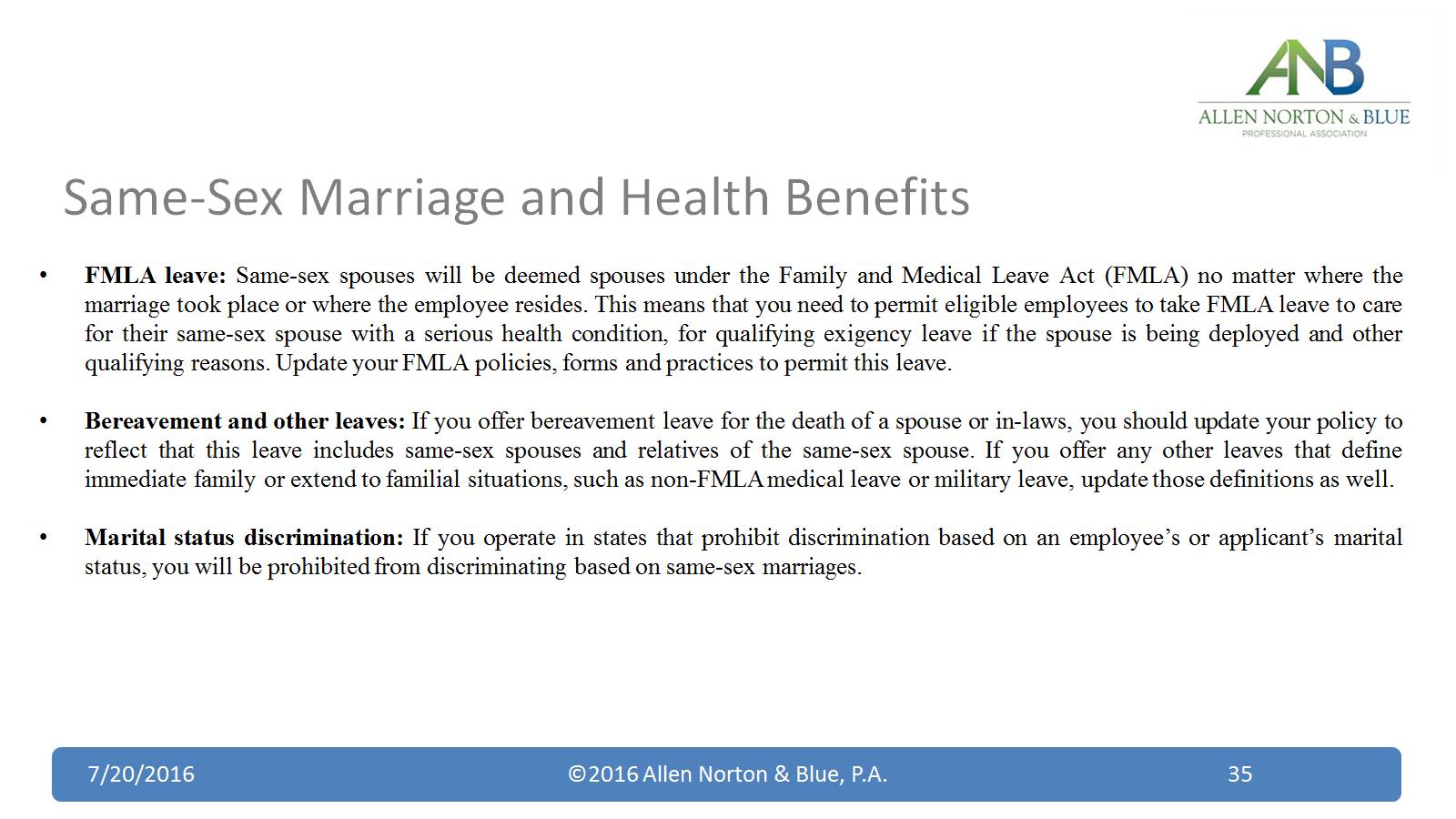 Same-Sex Marriage and Health Benefits
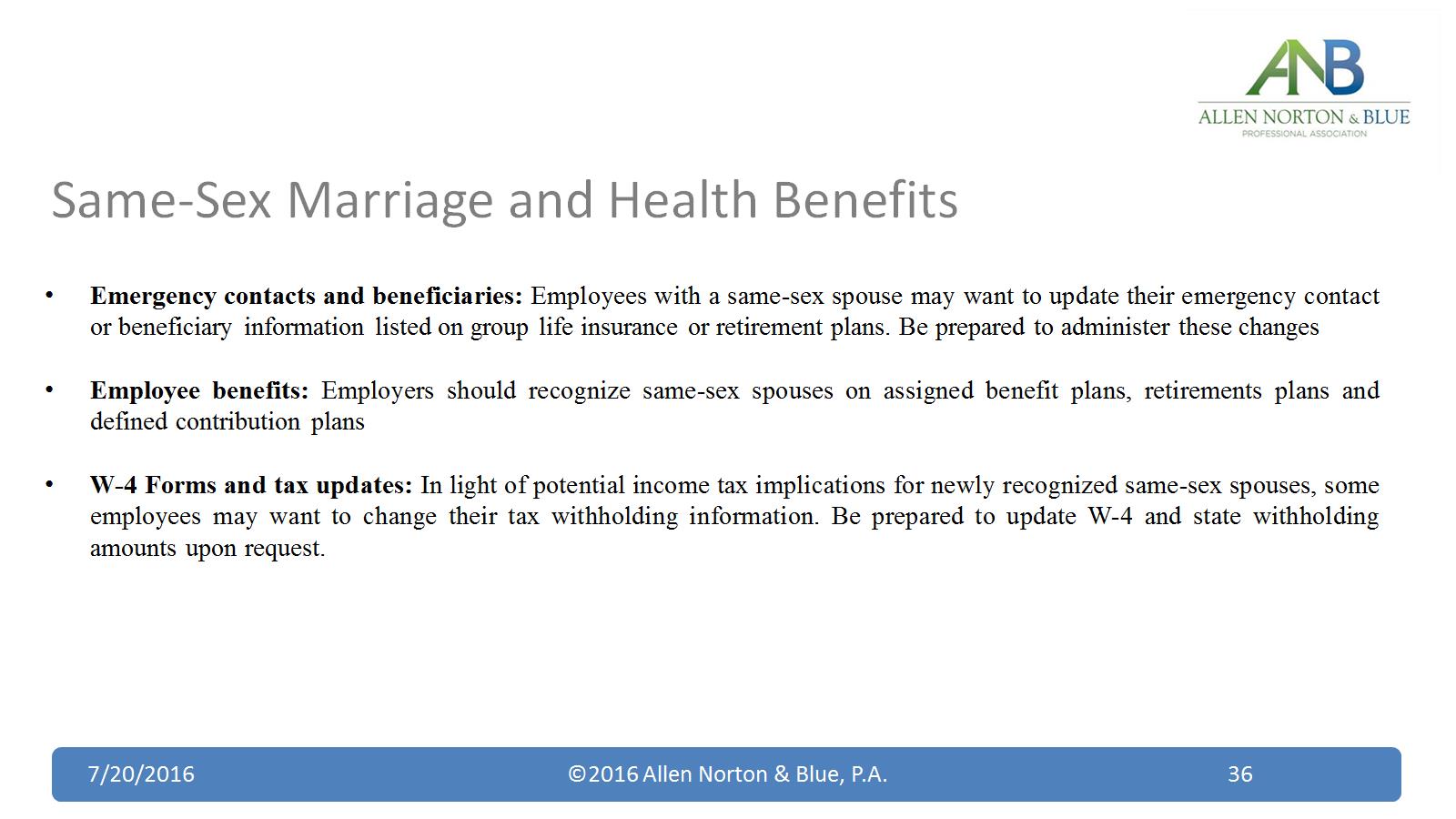 Same-Sex Marriage and Health Benefits
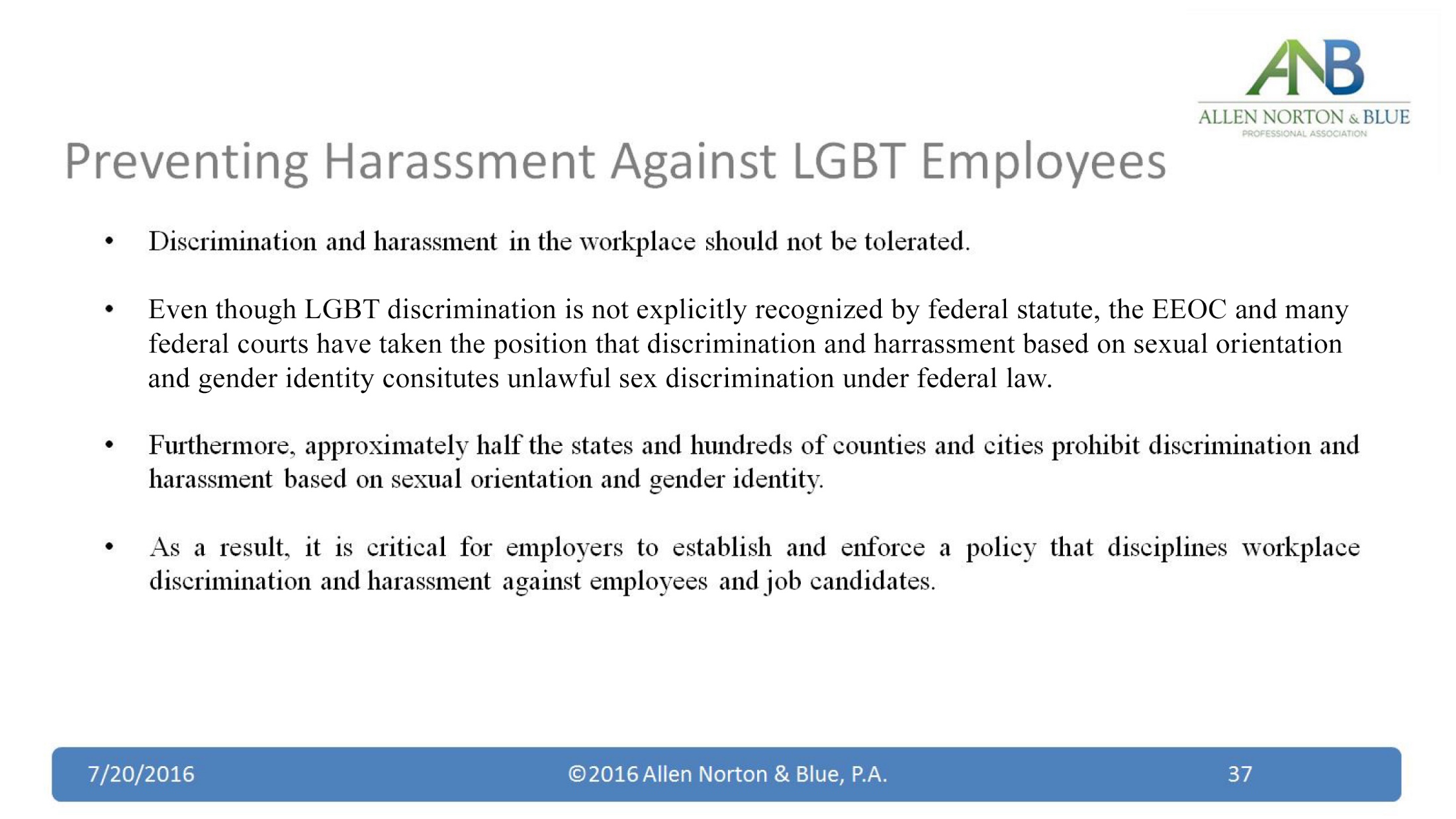 Preventing Harassment Against LGBT Employees
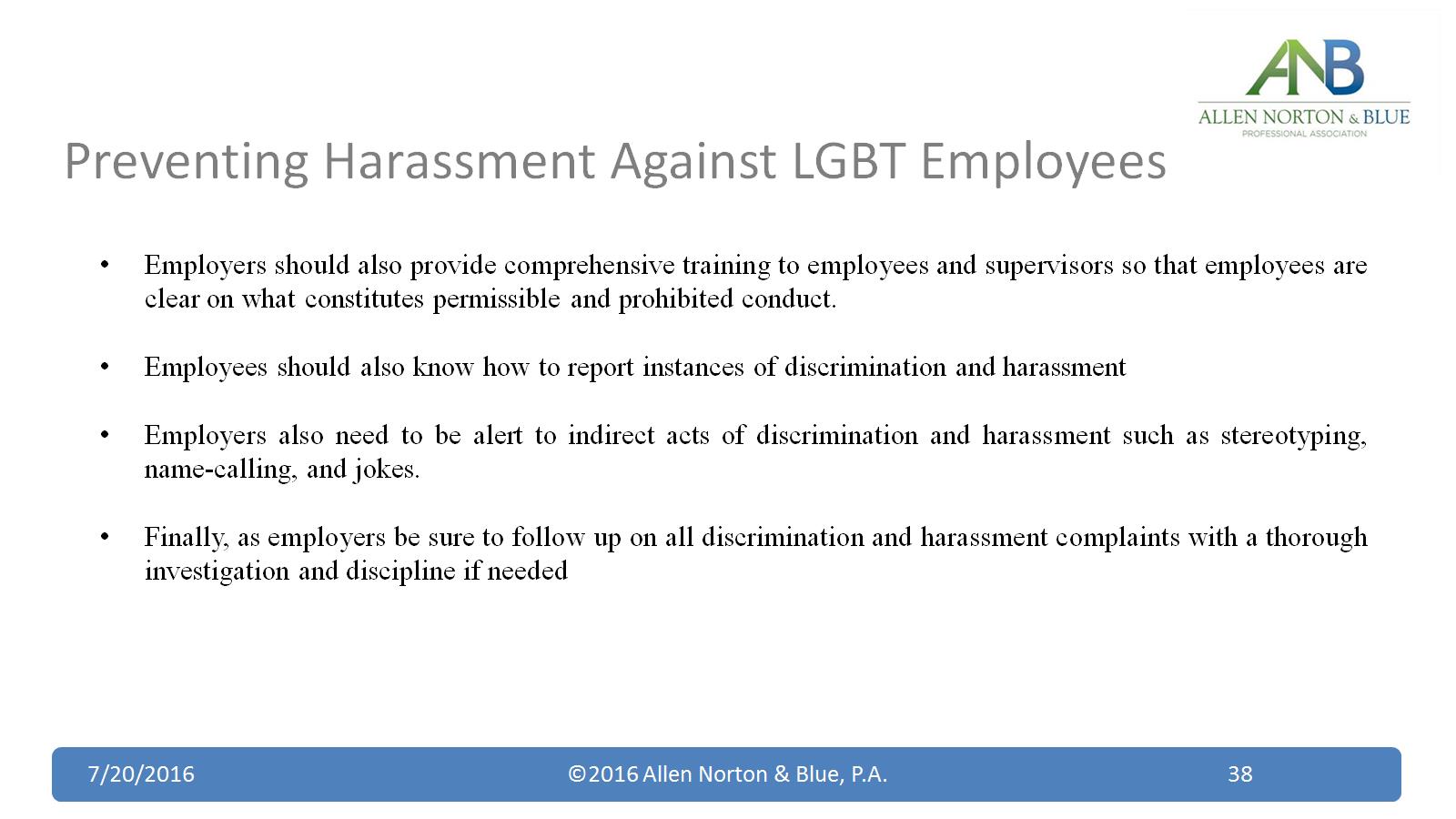 Preventing Harassment Against LGBT Employees
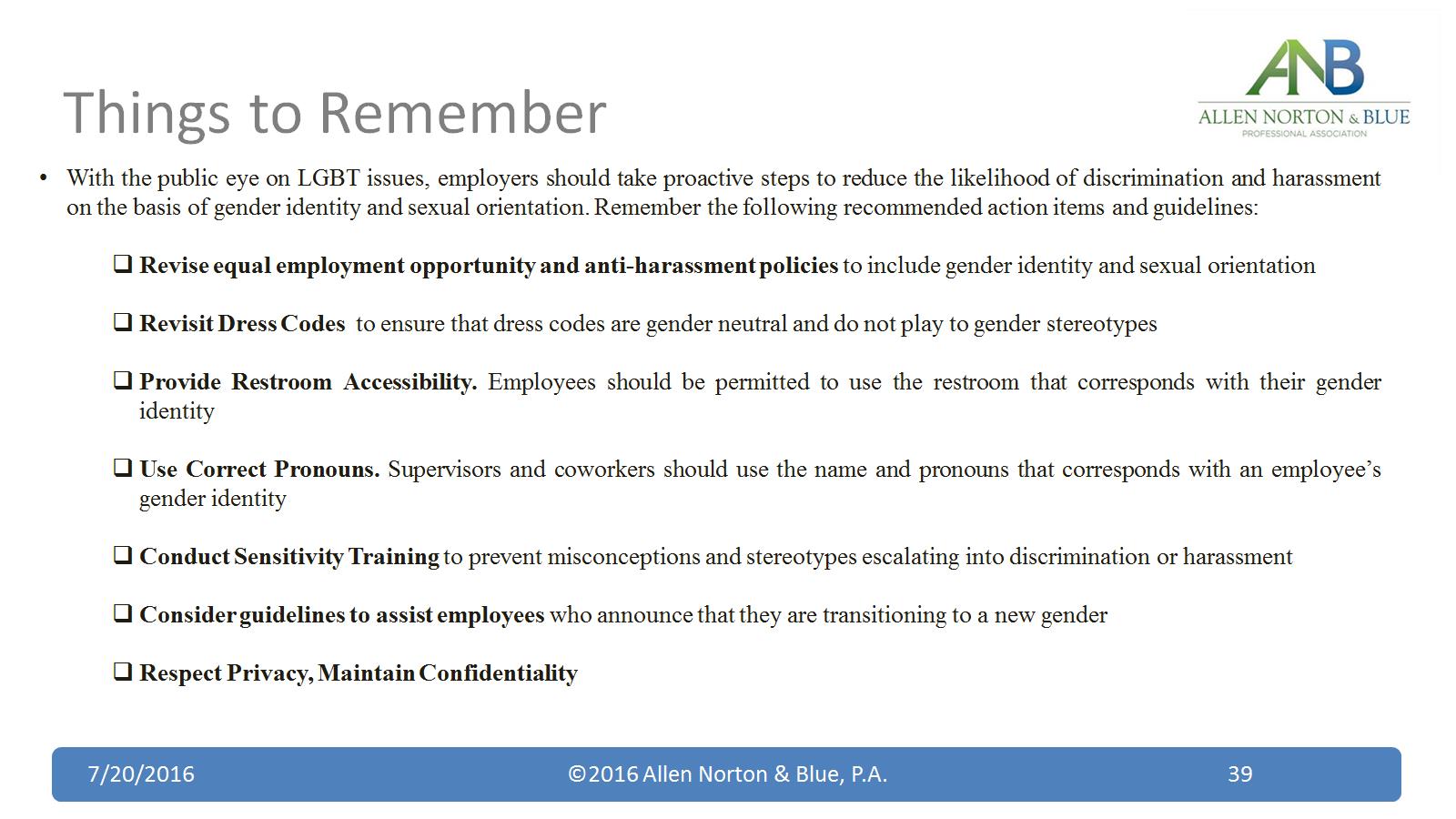 Things to Remember
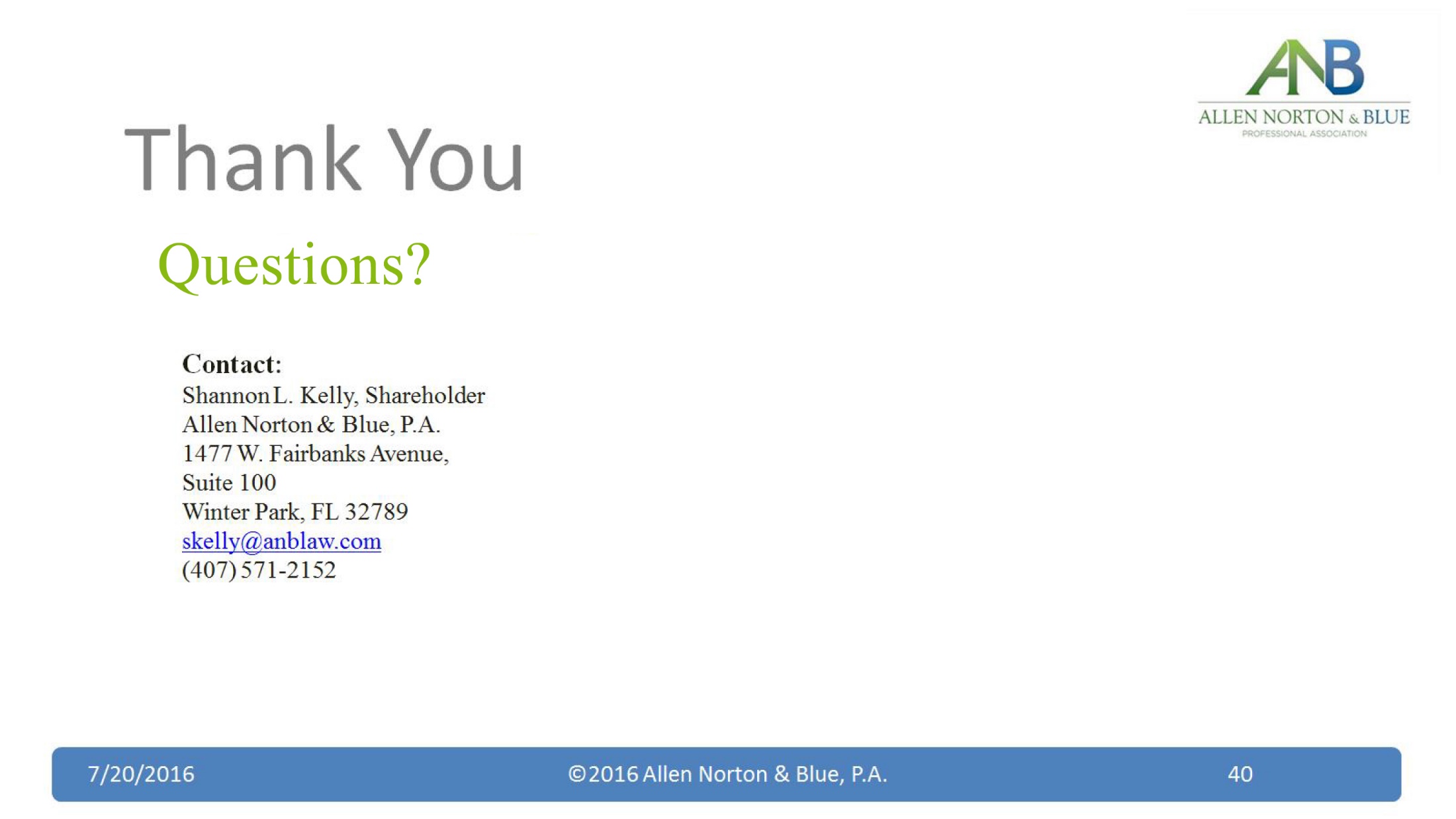 Thank You